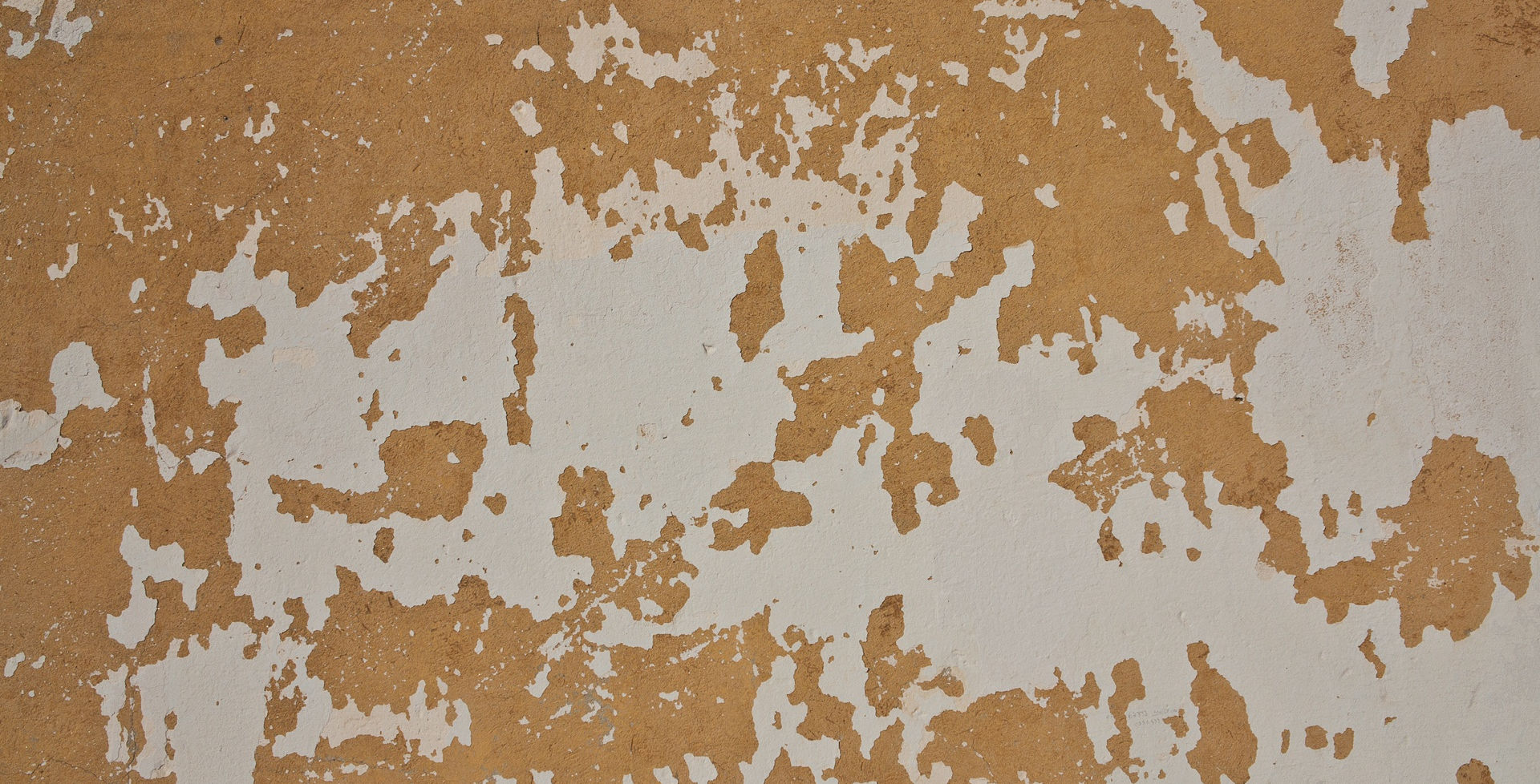 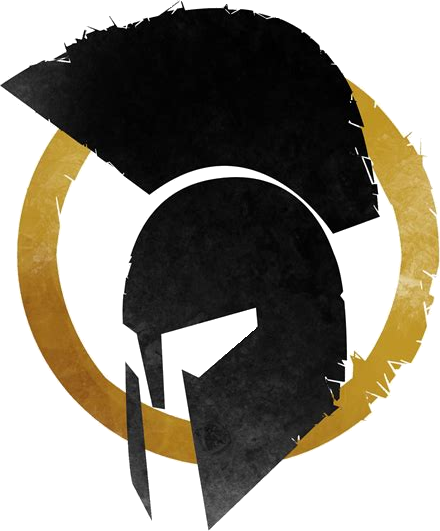 How To Live The Good Life
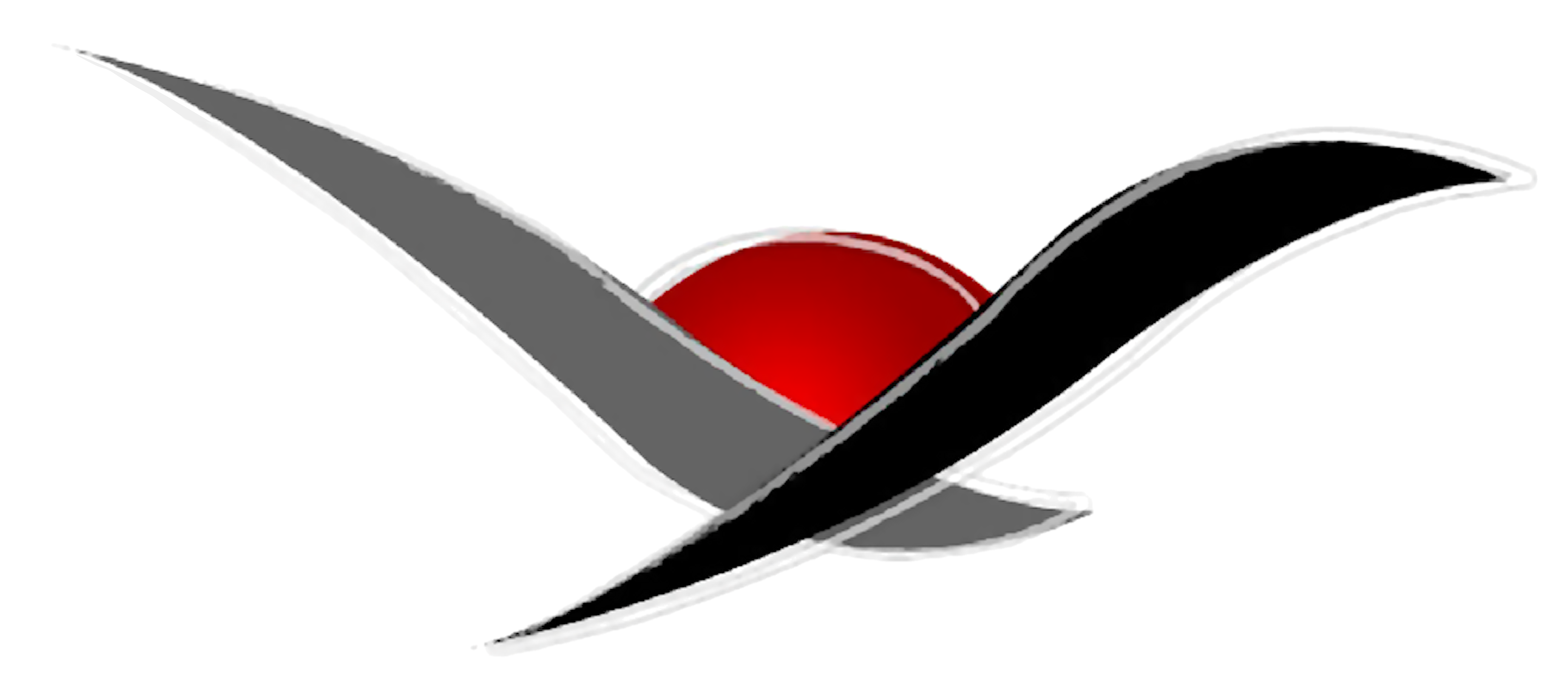 CHURCH
REMNANT
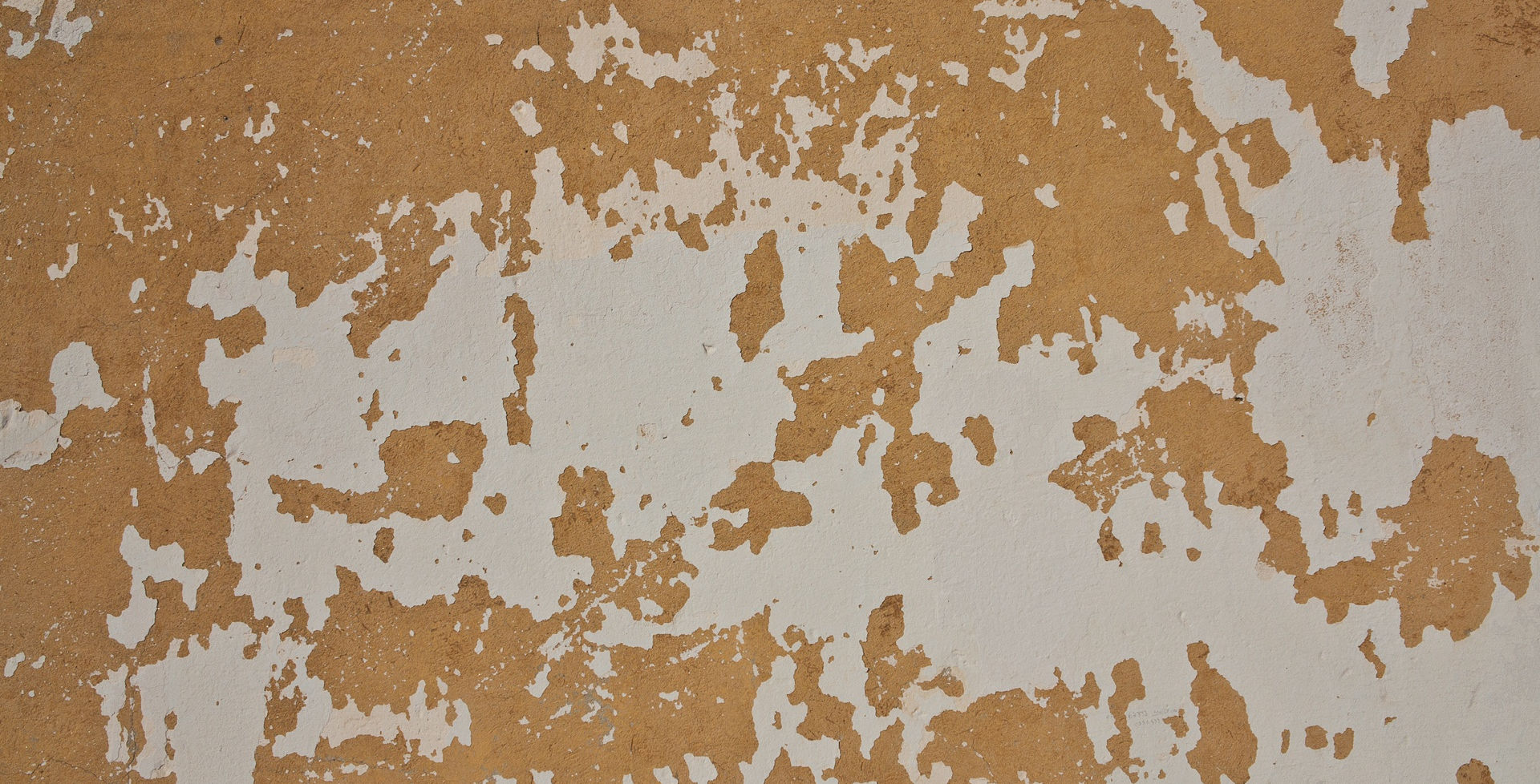 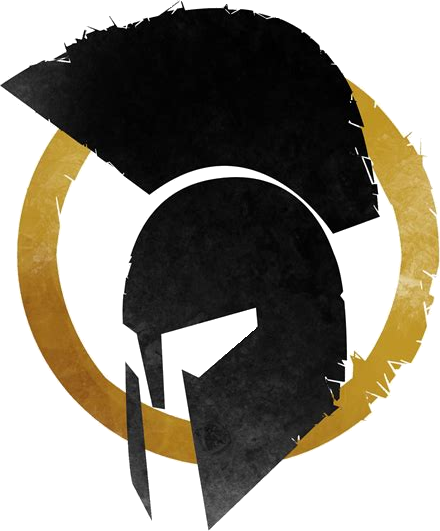 1 Peter 3:8-9
Finally, all of you should be of one mind. Sympathize with each other. Love each other as brothers and sisters. Be tenderhearted, and keep a humble attitude. 9 Don’t repay evil for evil. Don’t retaliate with insults when people insult you. Instead, pay them back with a blessing. That is what God has called you to do, and he will grant you his blessing.
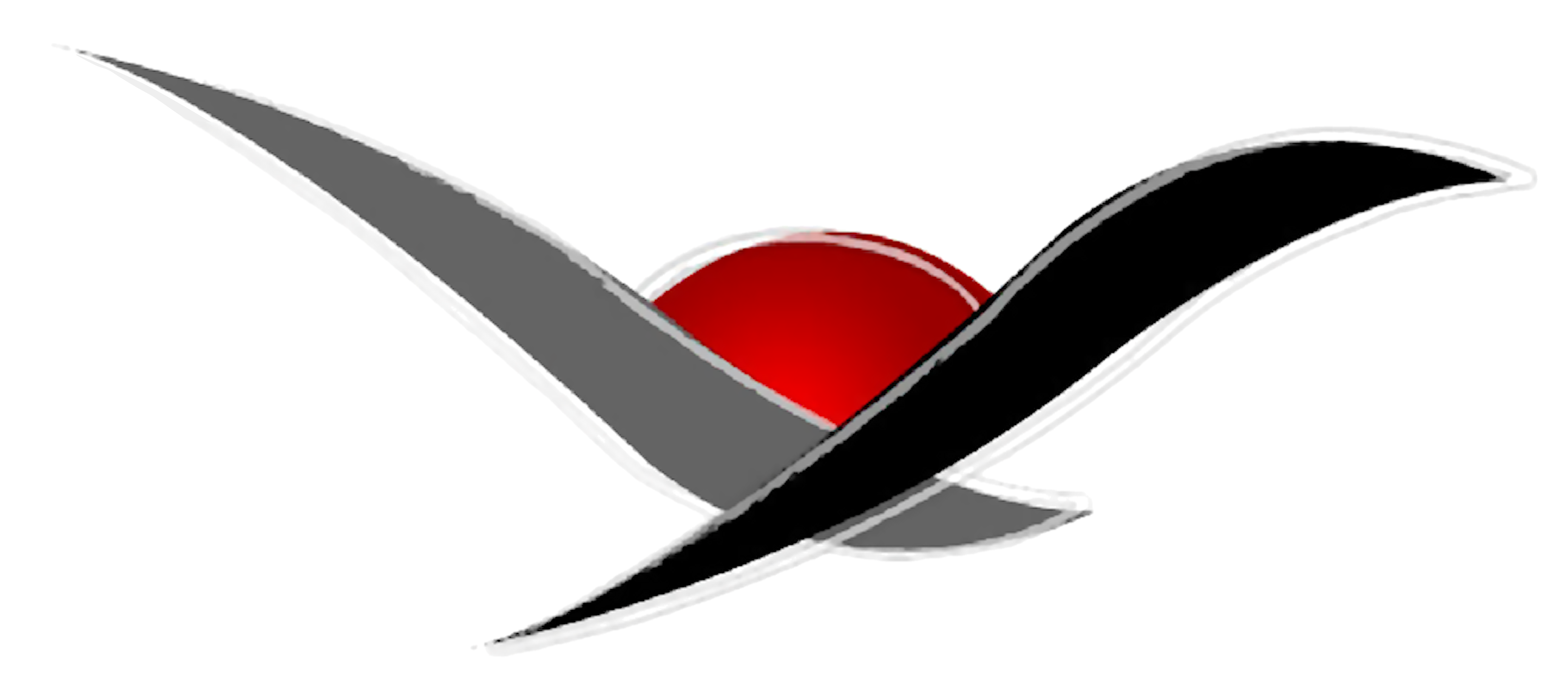 CHURCH
REMNANT
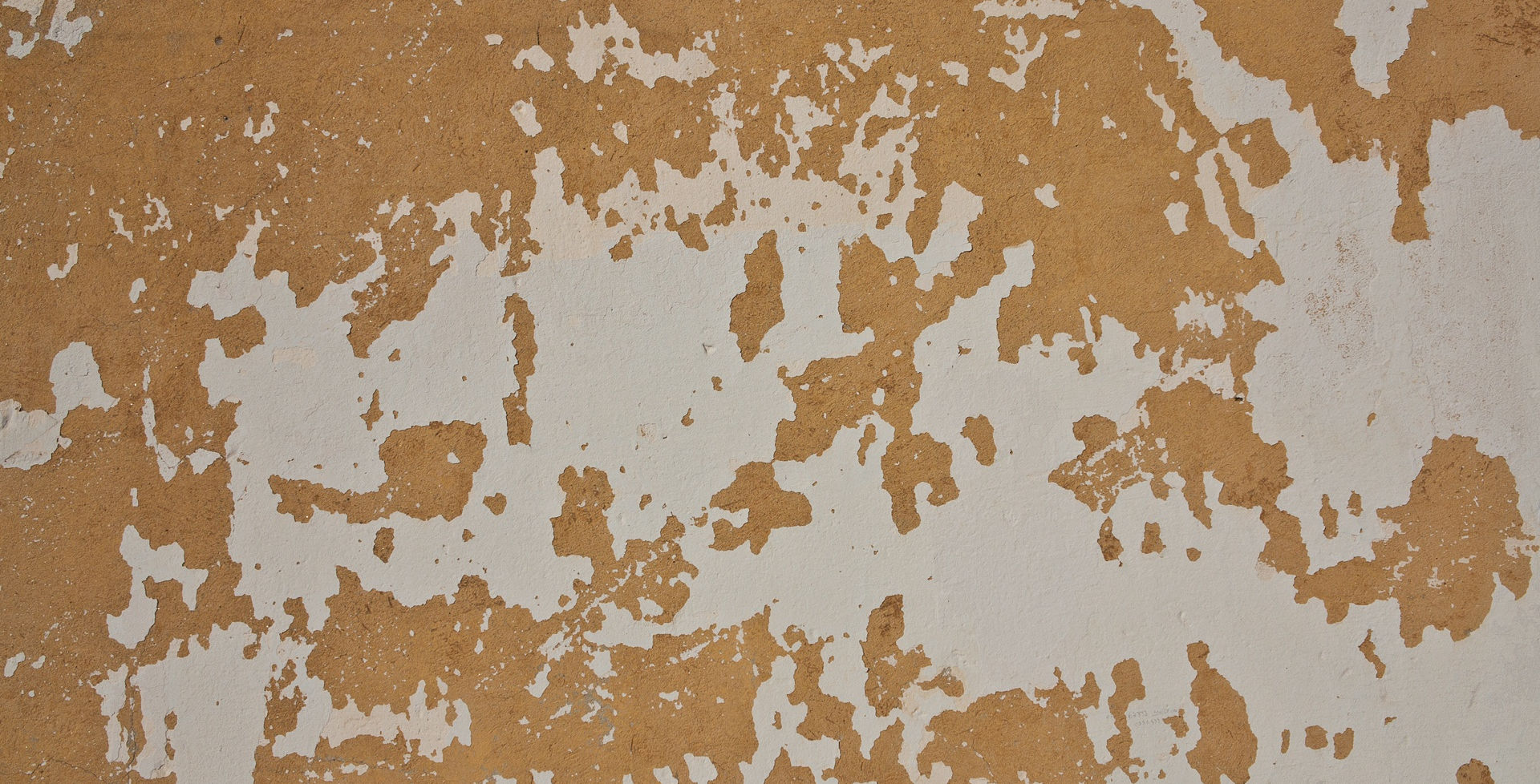 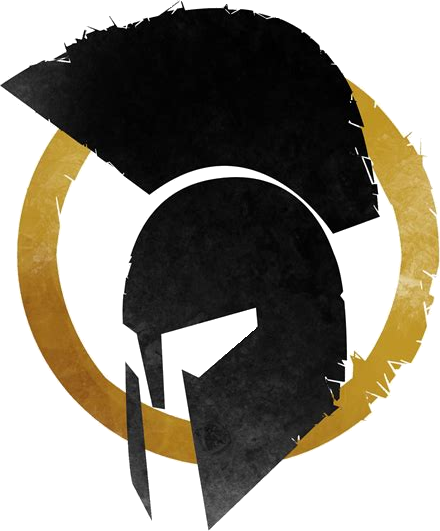 1 Peter 3:10
For the Scriptures say, “If you want to enjoy life and see many happy days, keep your tongue from speaking evil and your lips from telling lies.
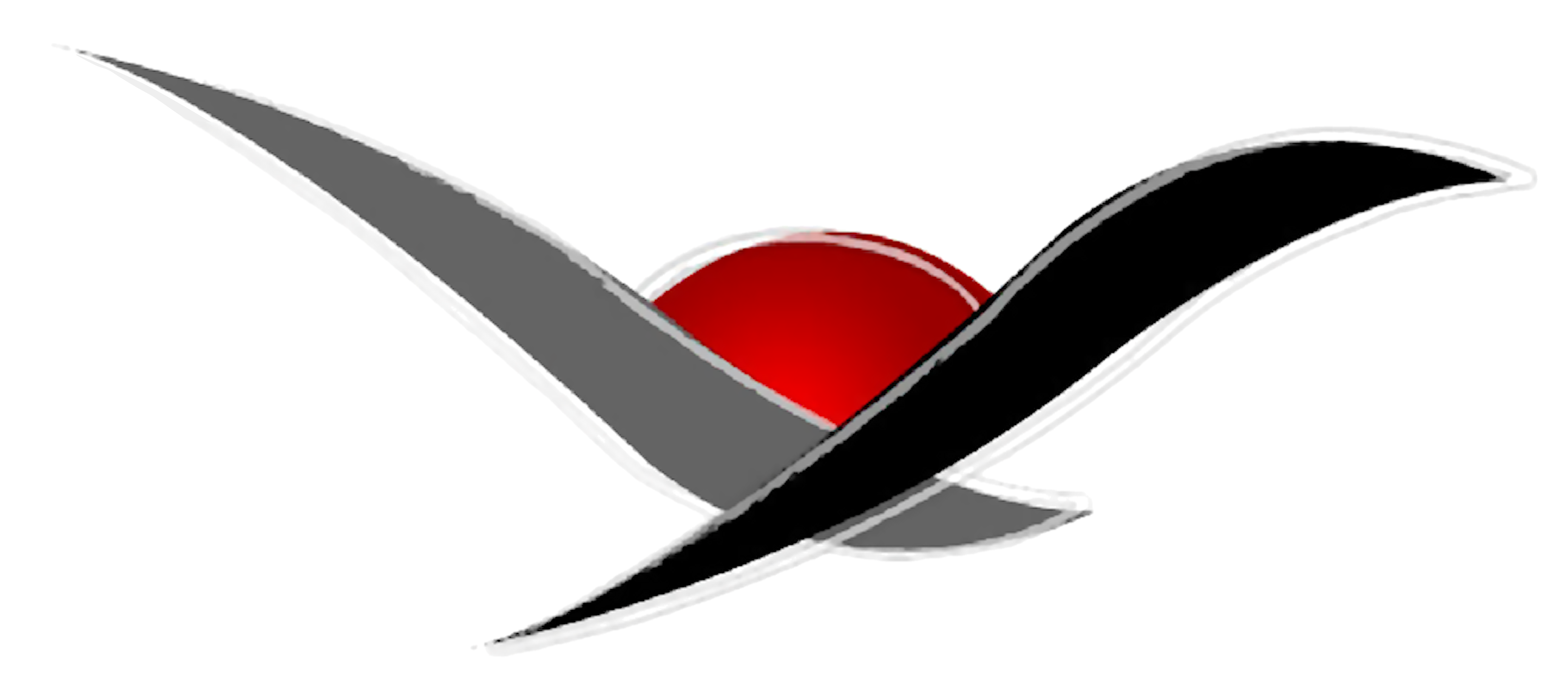 CHURCH
REMNANT
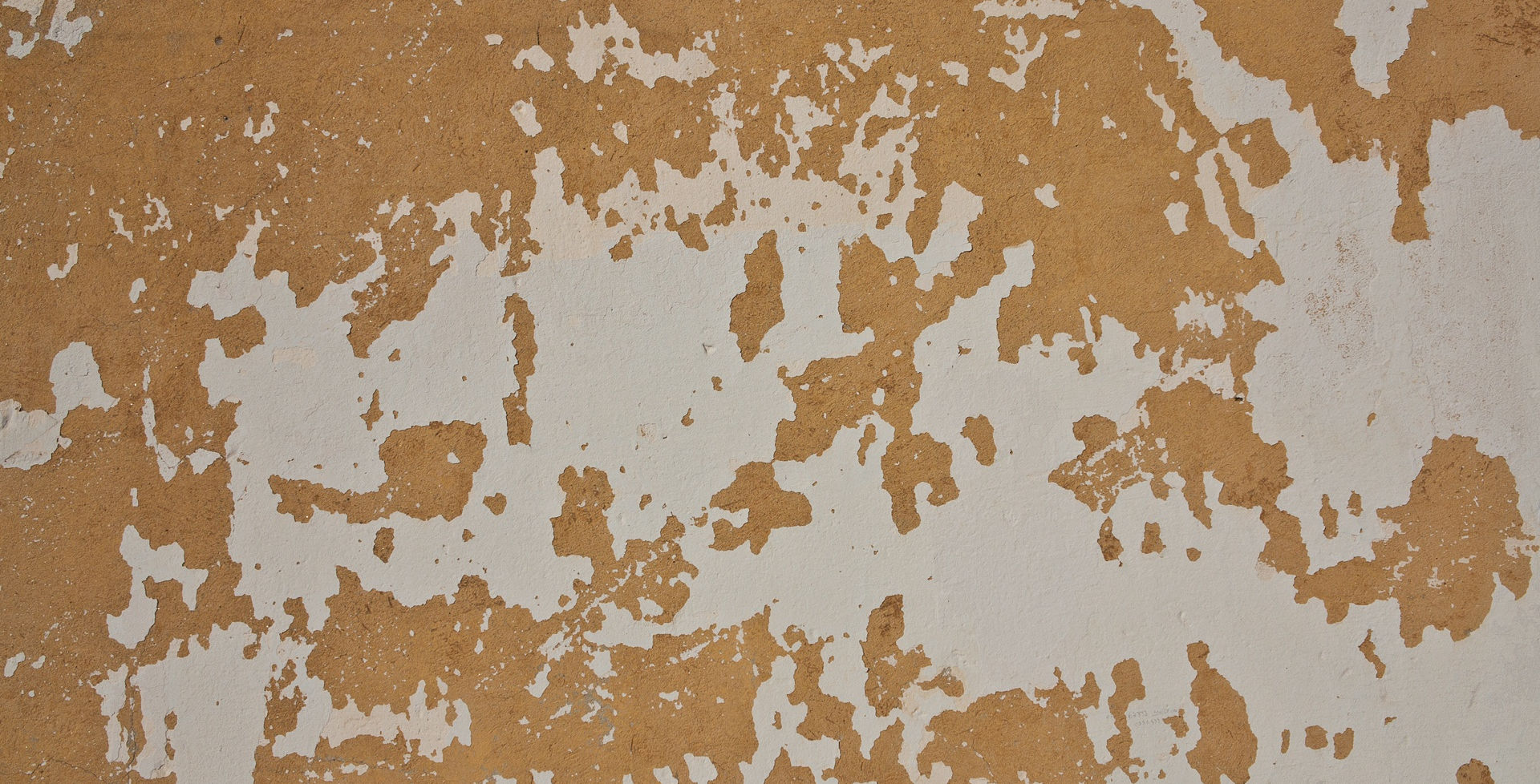 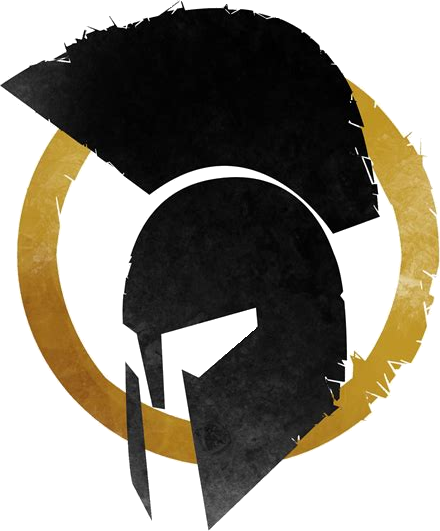 Think About What You Say
1 Peter 3:10 
“If you want to enjoy life and see many happy days, keep your tongue from speaking evil and your lips from telling lies.
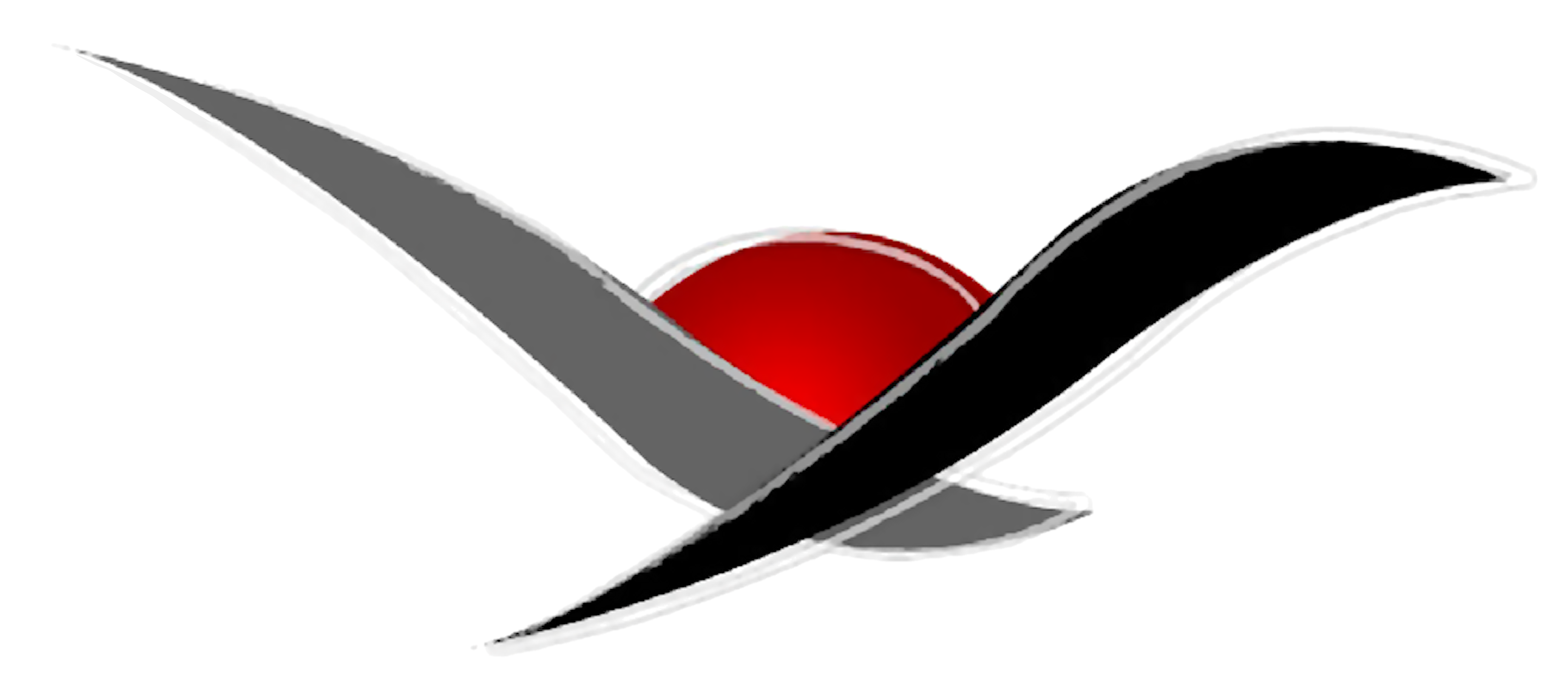 CHURCH
REMNANT
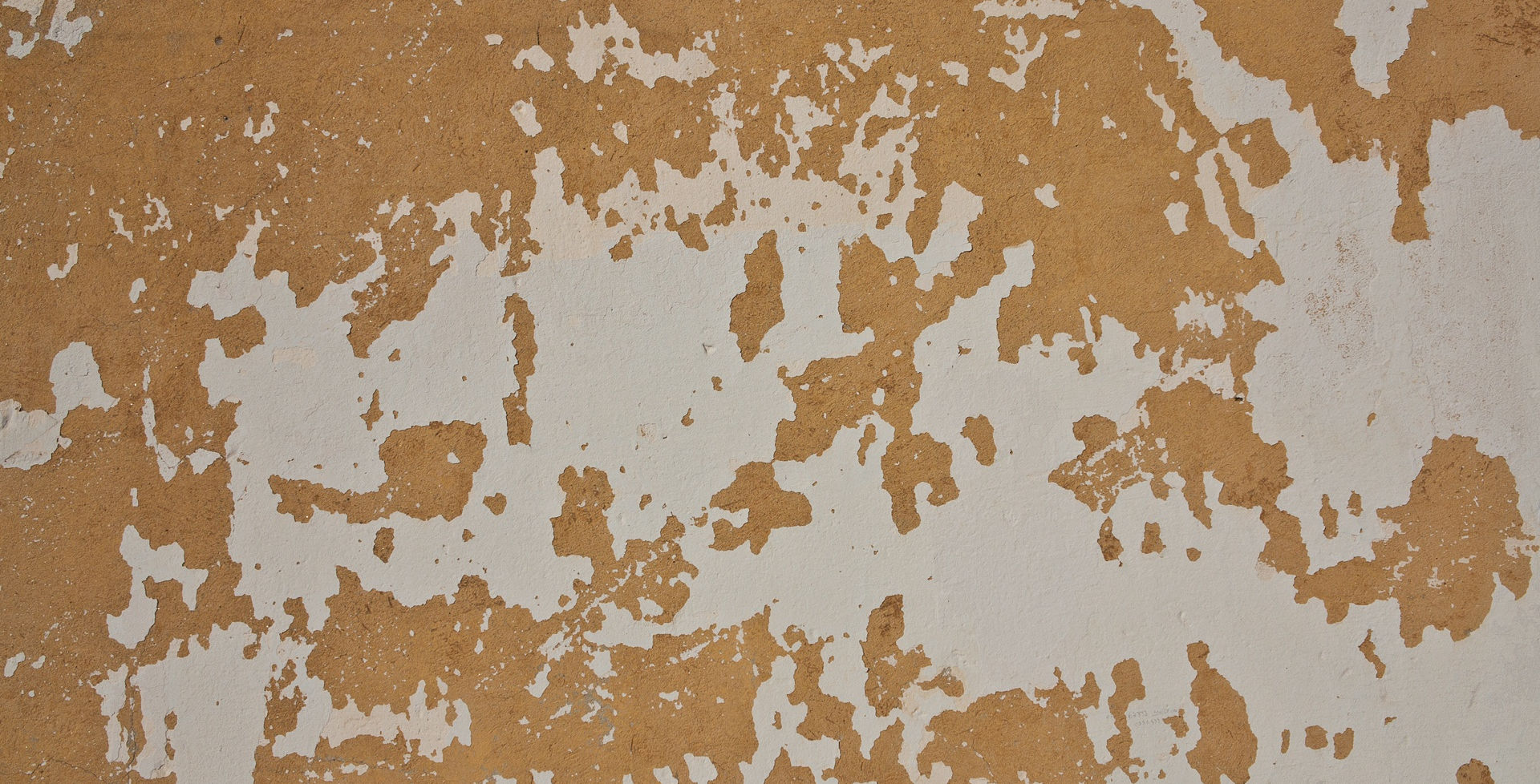 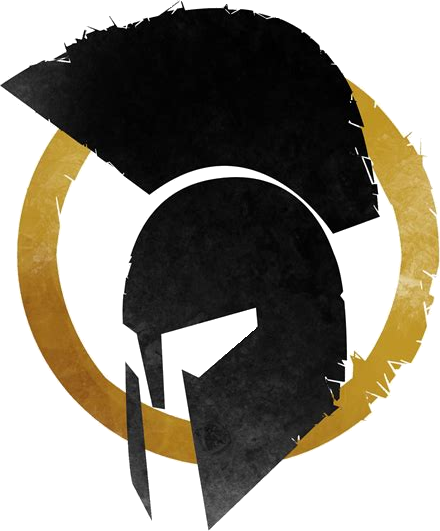 Think About What You Say
1 Peter 2:22-23
He never sinned, nor ever deceived anyone. 23 He did not retaliate when he was insulted, nor threaten revenge when he suffered. He left his case in the hands of God, who always judges fairly.
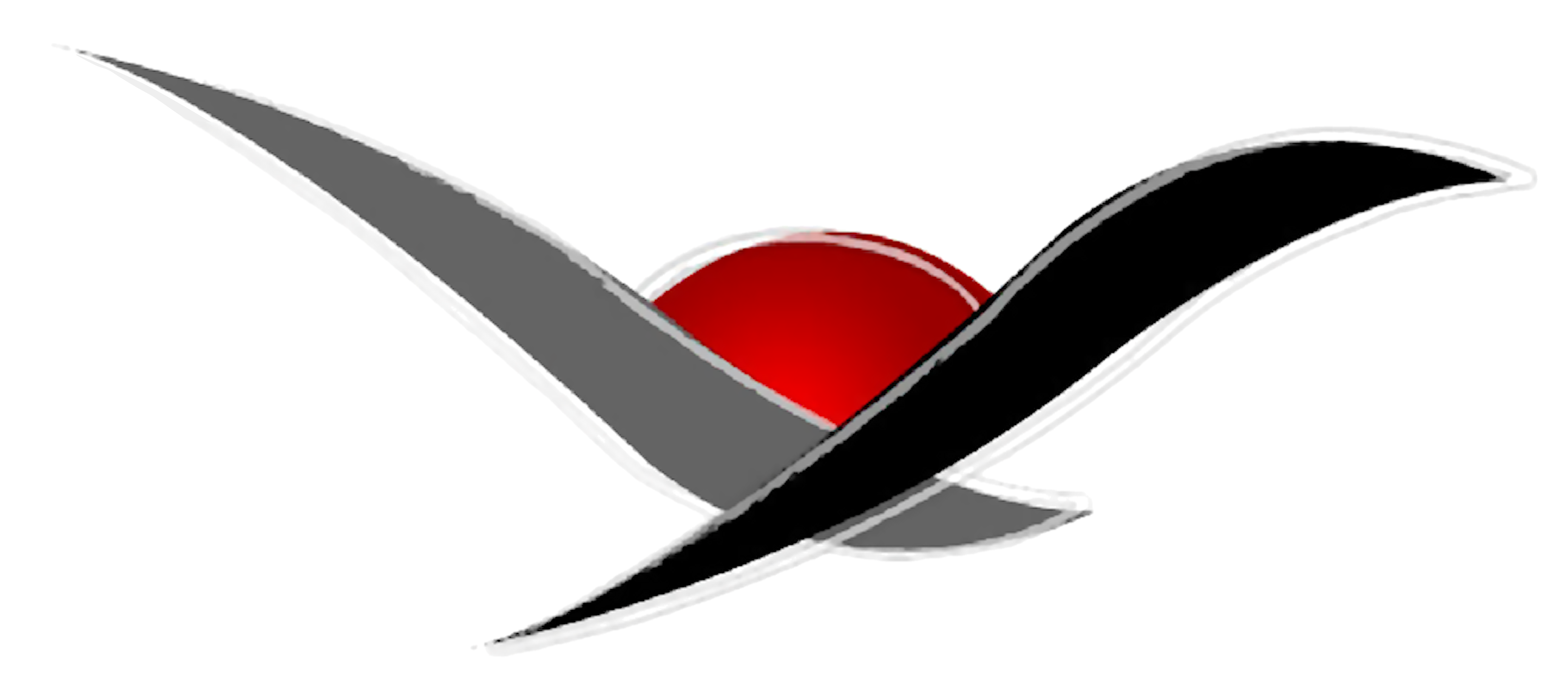 CHURCH
REMNANT
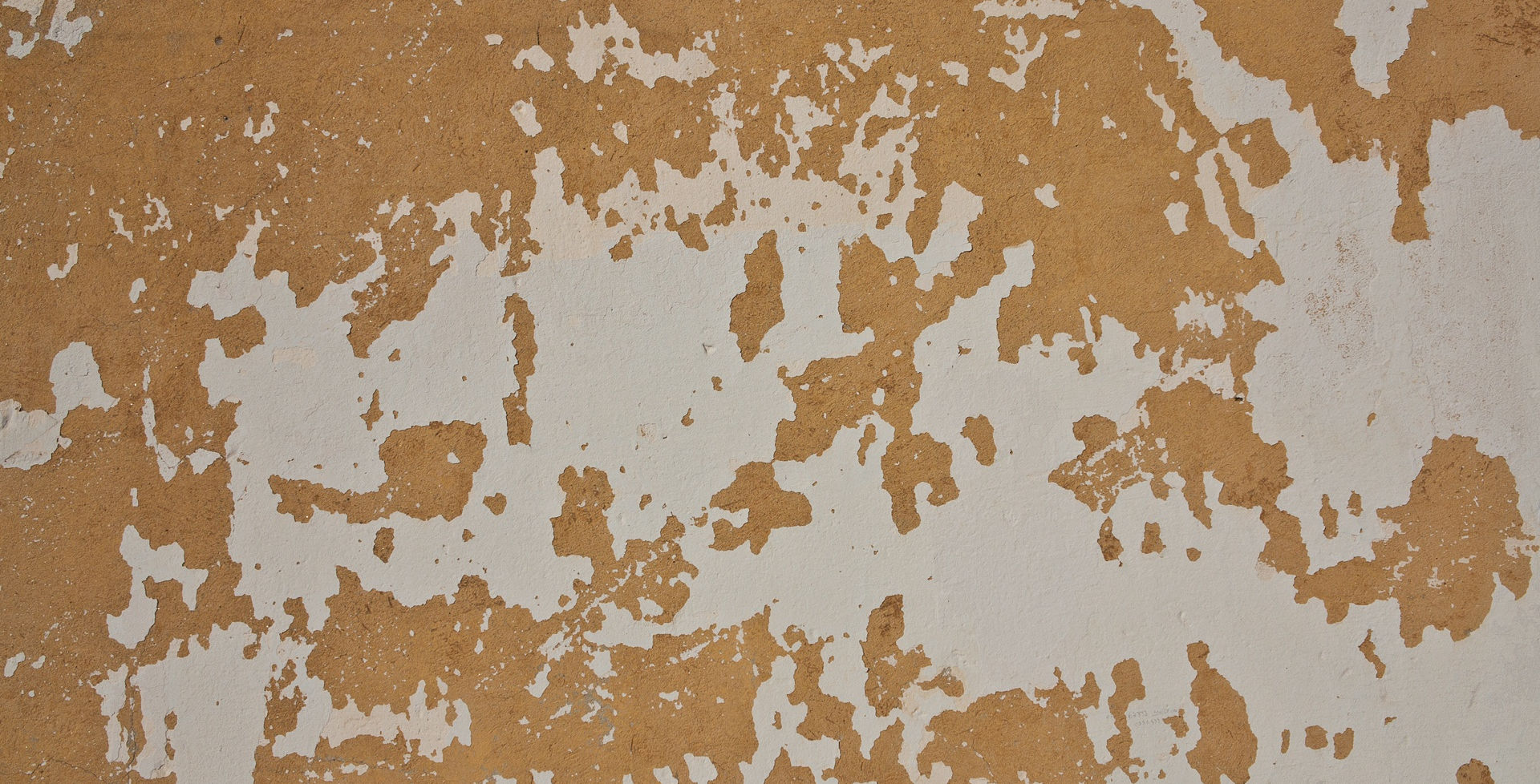 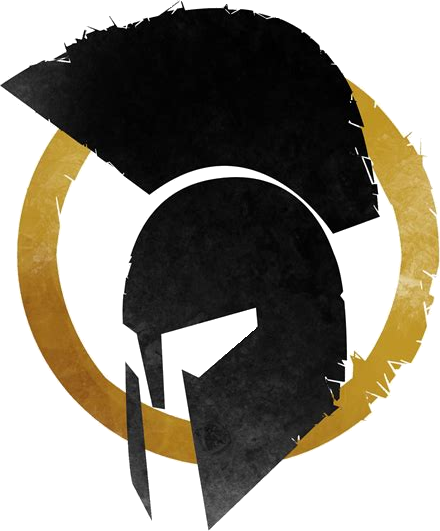 Think About What You Say
1 Peter 3:10
keep your tongue from speaking evil and your lips from telling lies.
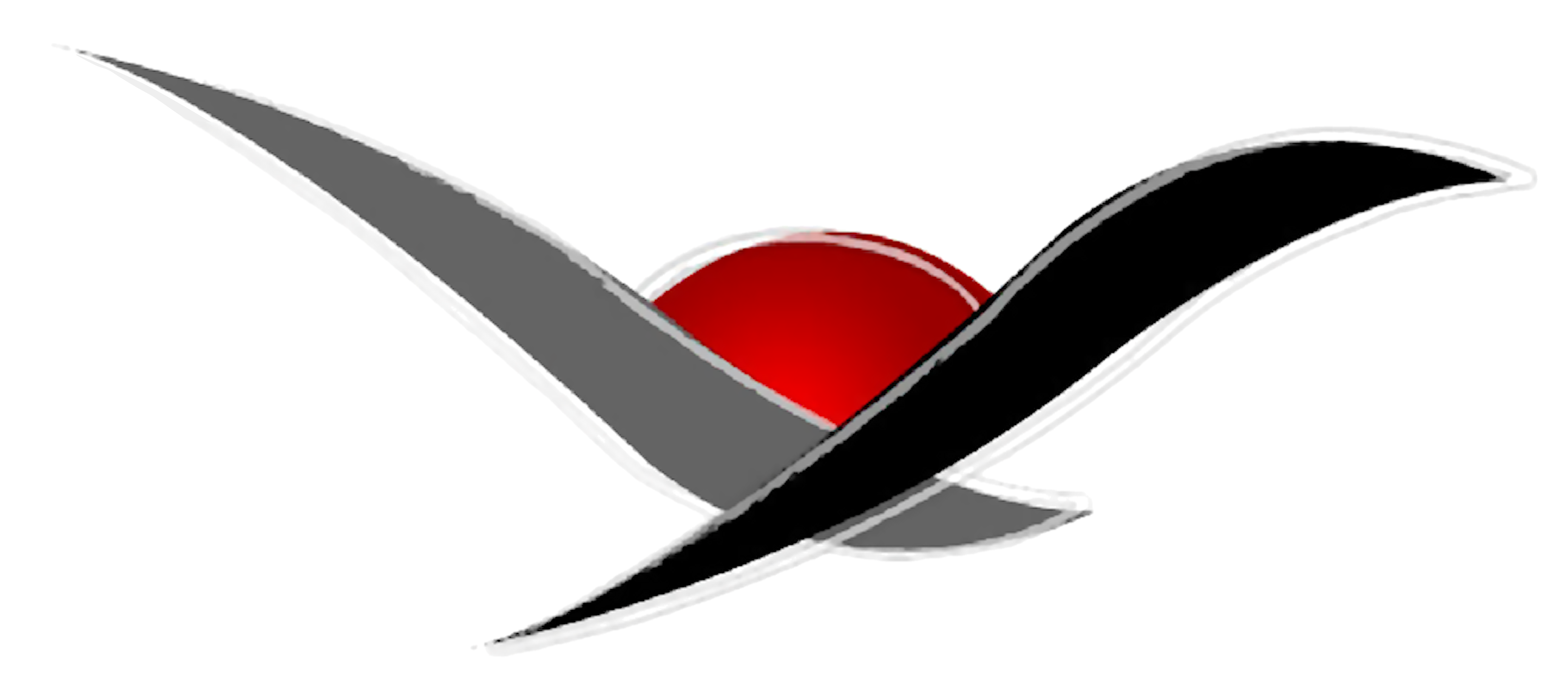 CHURCH
REMNANT
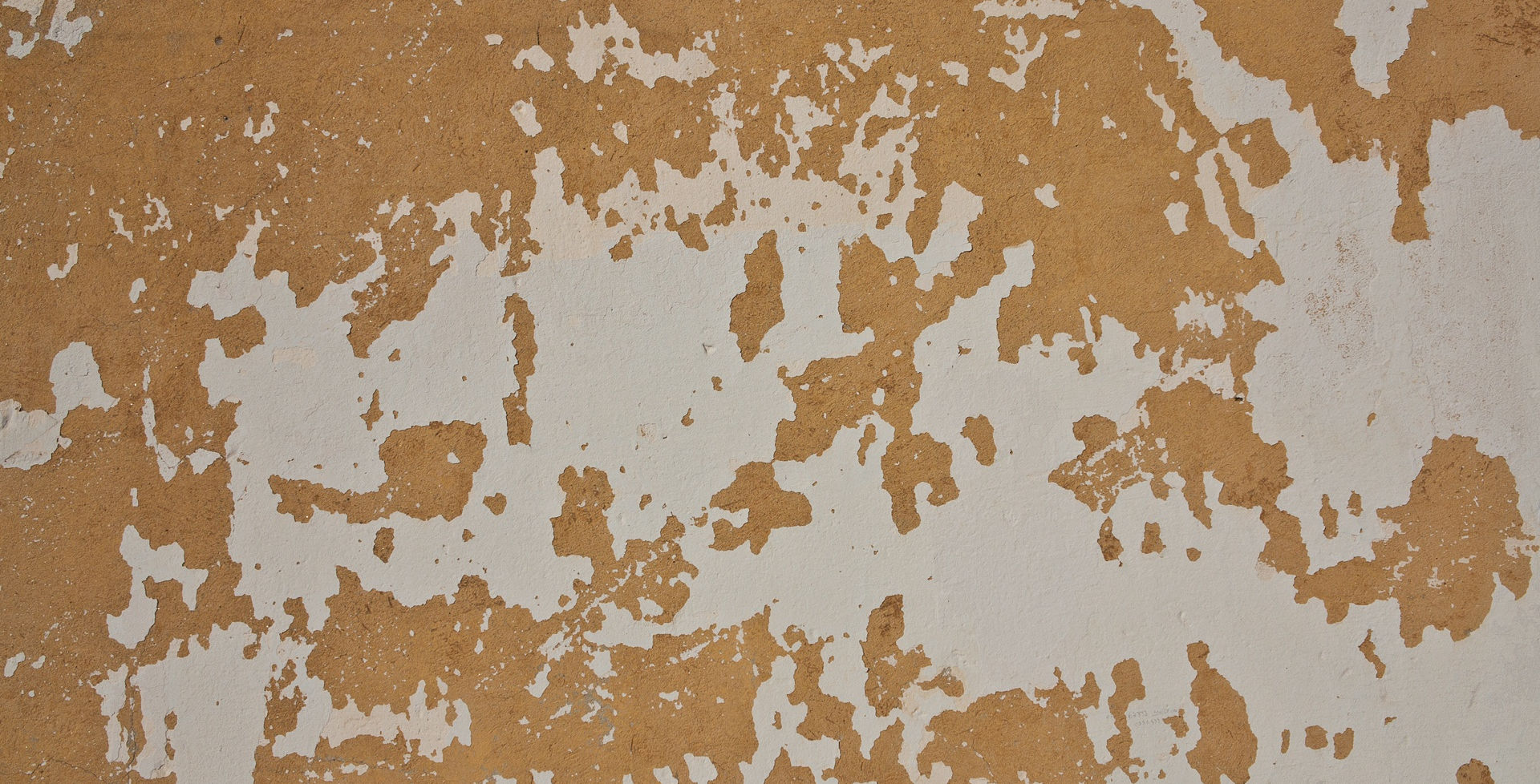 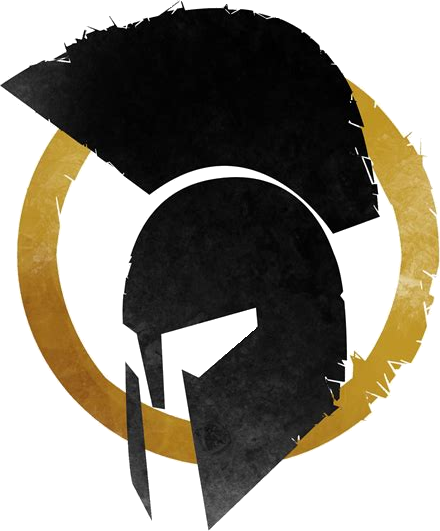 Think About What You Say
Proverbs 18:21
The tongue can bring death or life; those who love to talk will reap the consequences.
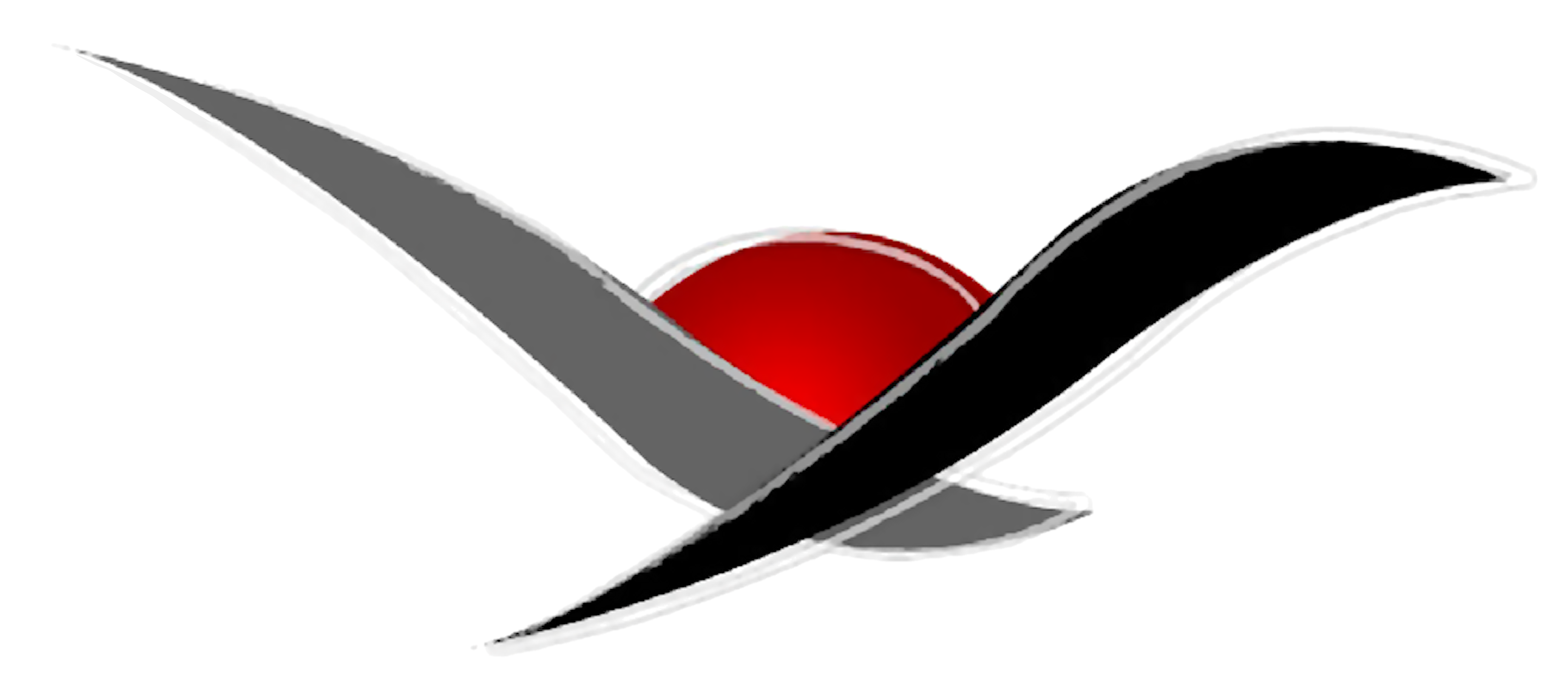 CHURCH
REMNANT
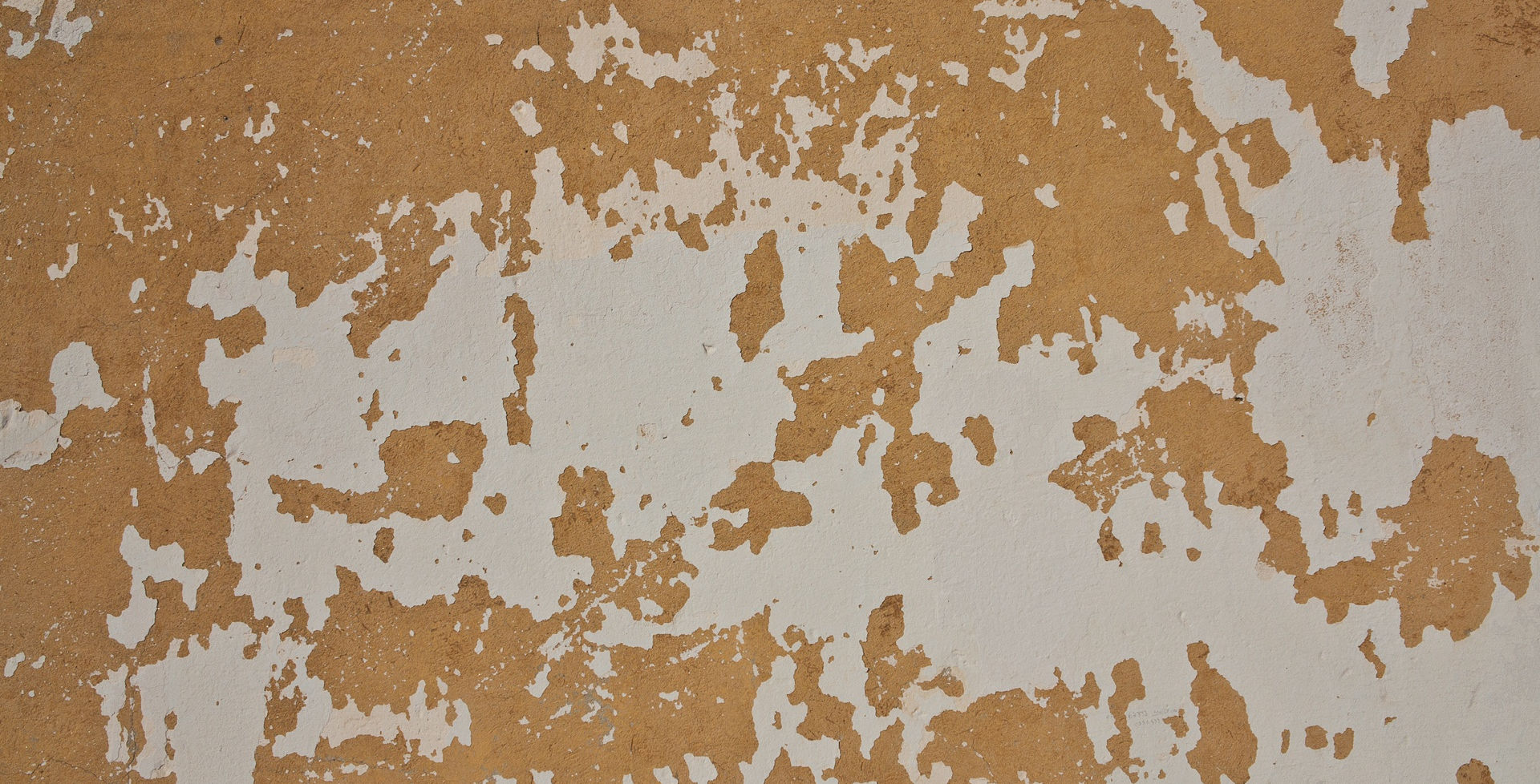 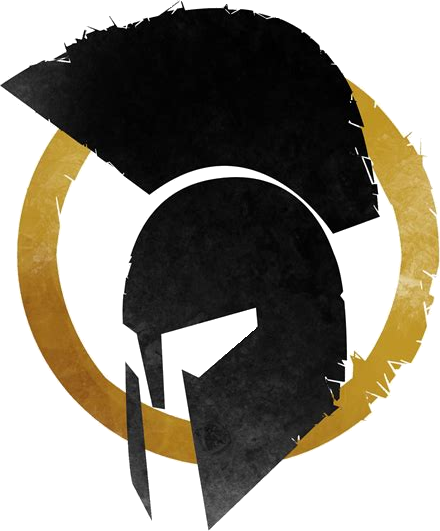 Think About What You Say
Proverbs 13:3
Those who control their tongue will have a long life; opening your mouth can ruin everything.
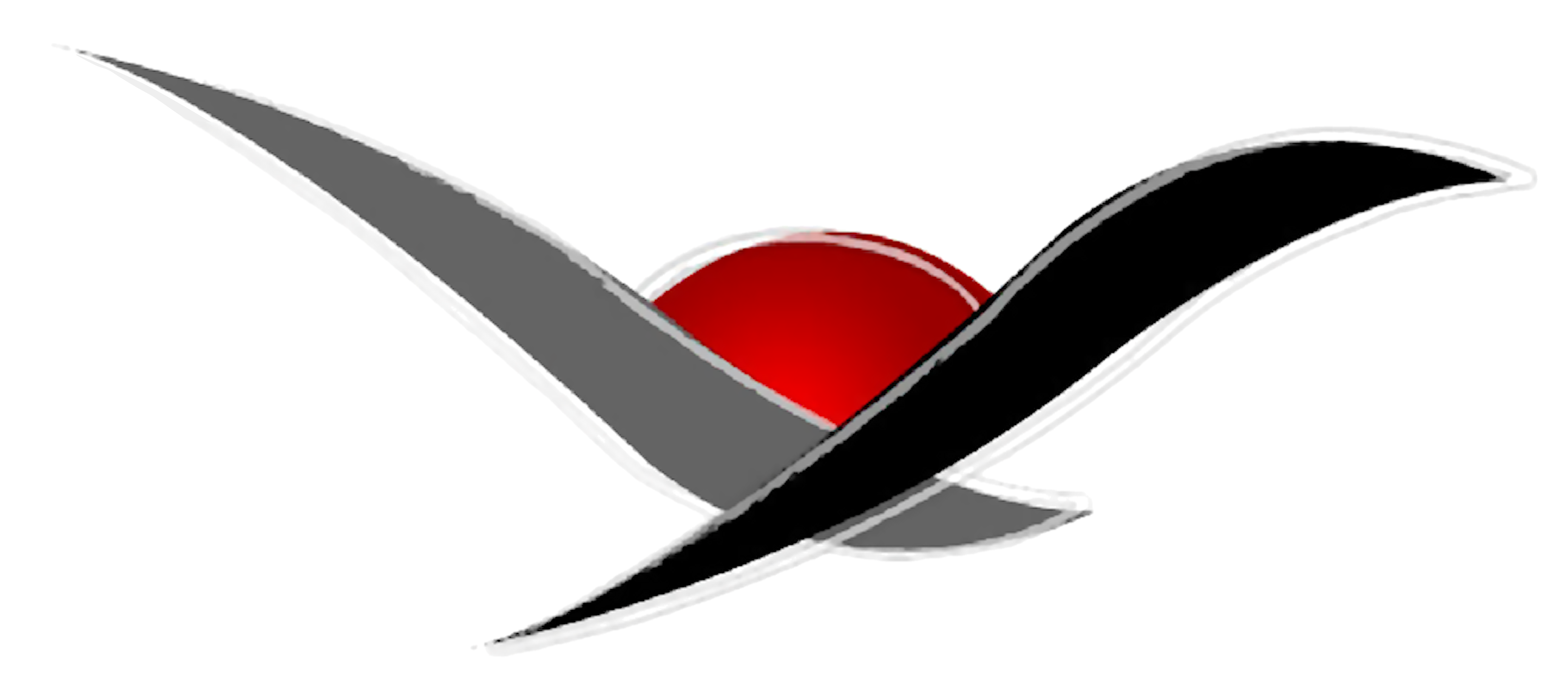 CHURCH
REMNANT
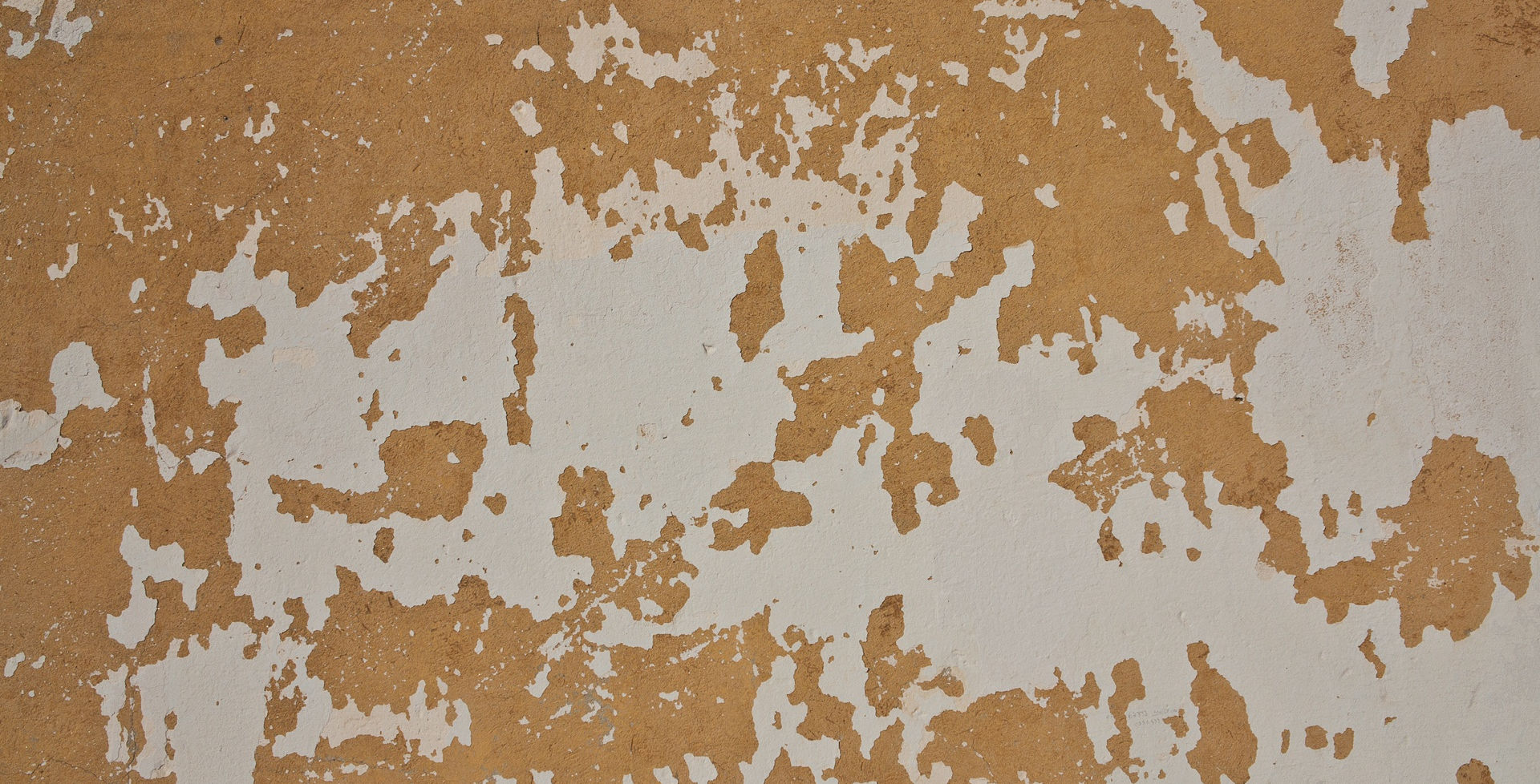 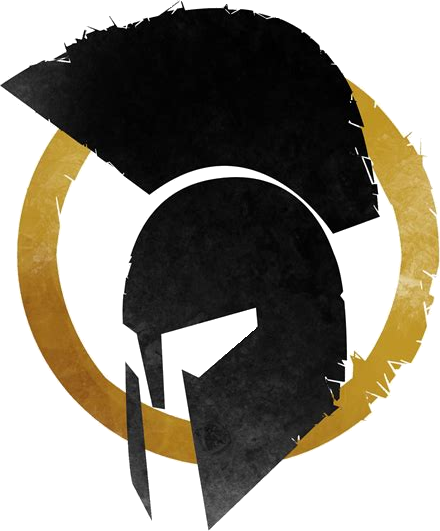 Think About What You Say
Proverbs 12:18
Some people make cutting remarks, but the words of the wise bring healing.
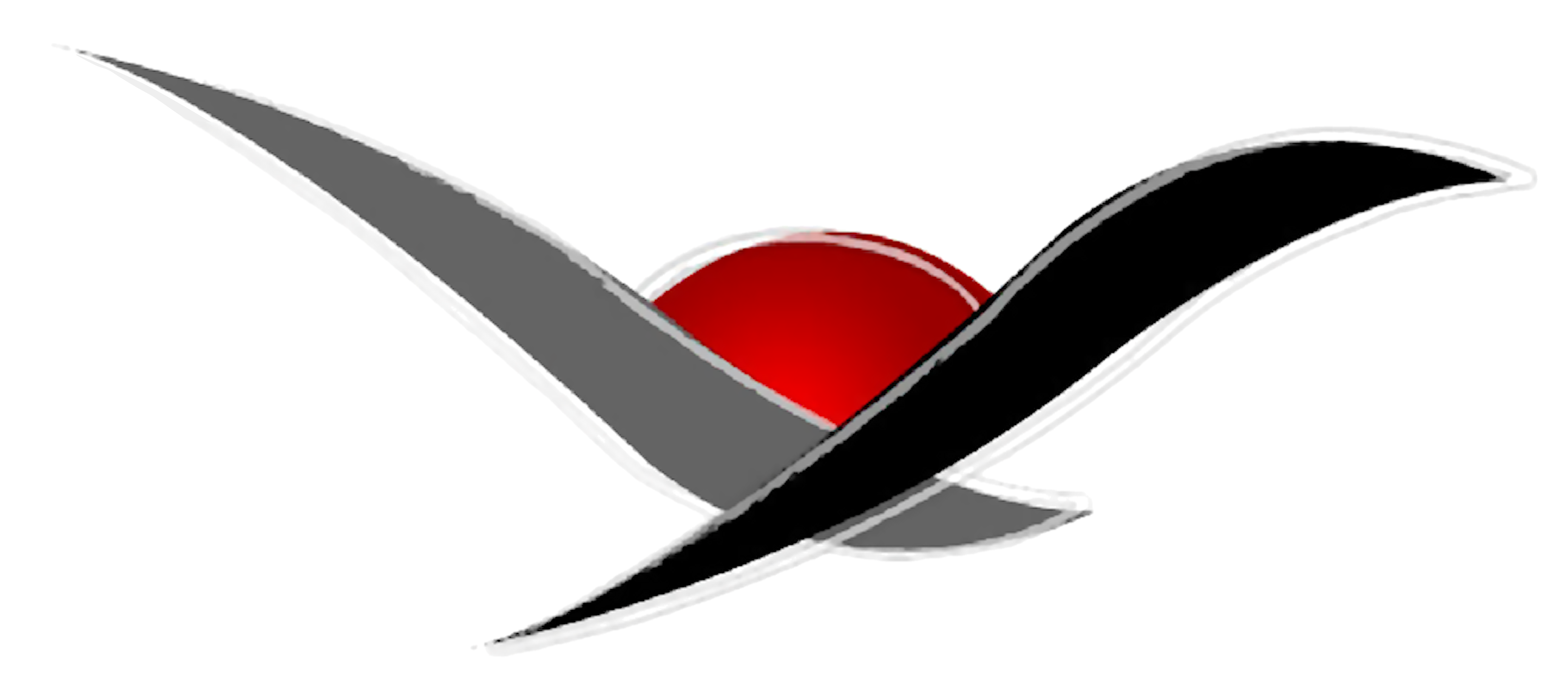 CHURCH
REMNANT
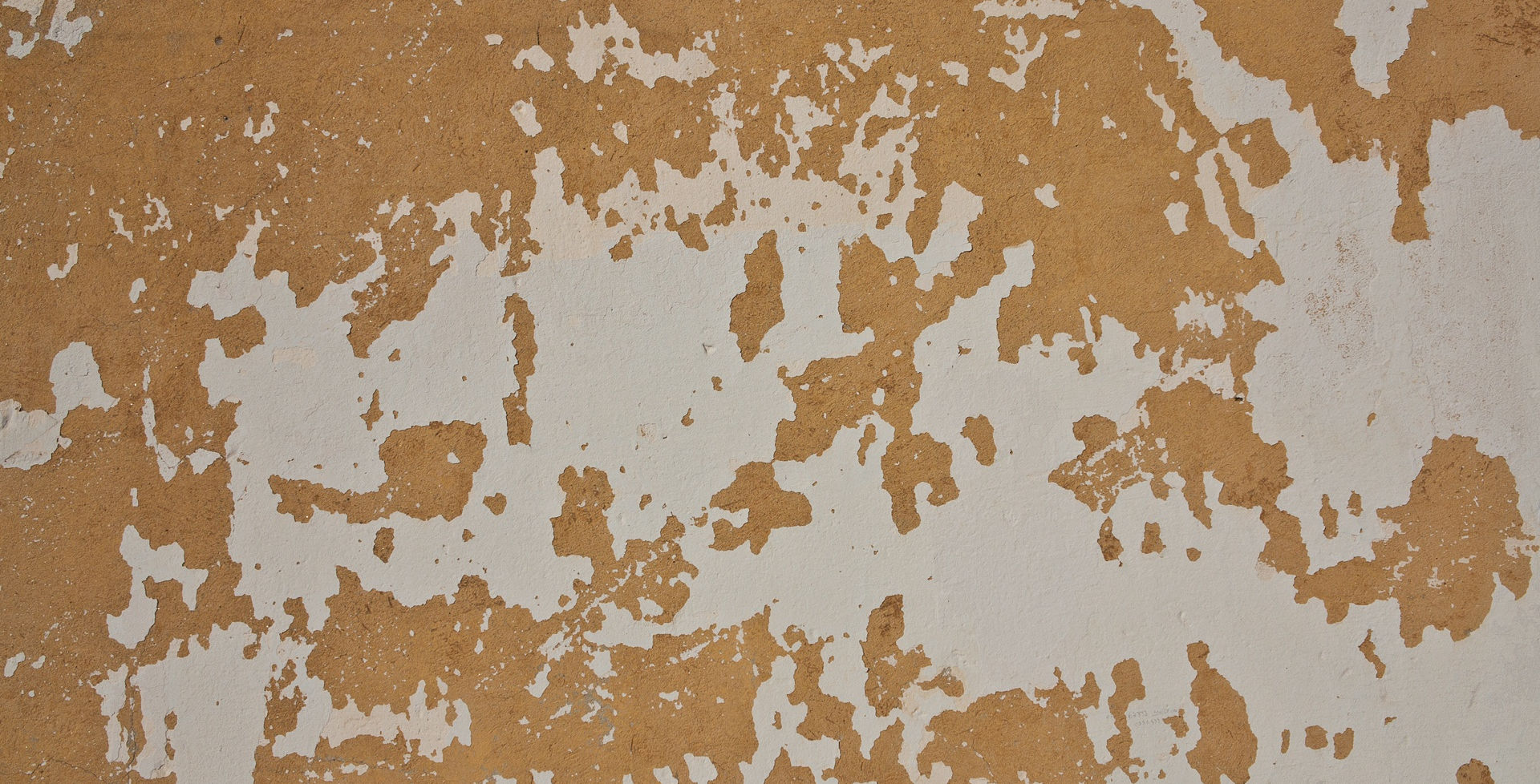 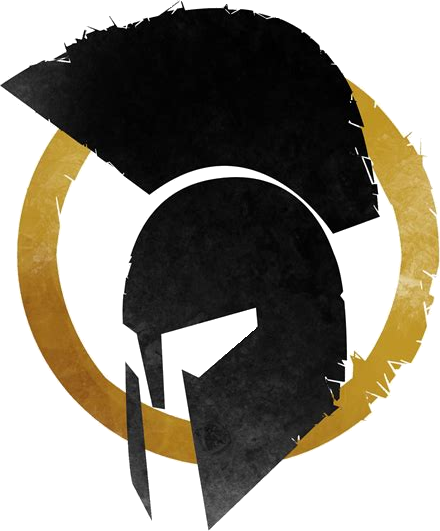 Think About What You Say
Proverbs 10:19
Too much talk leads to sin. Be sensible and keep your mouth shut.
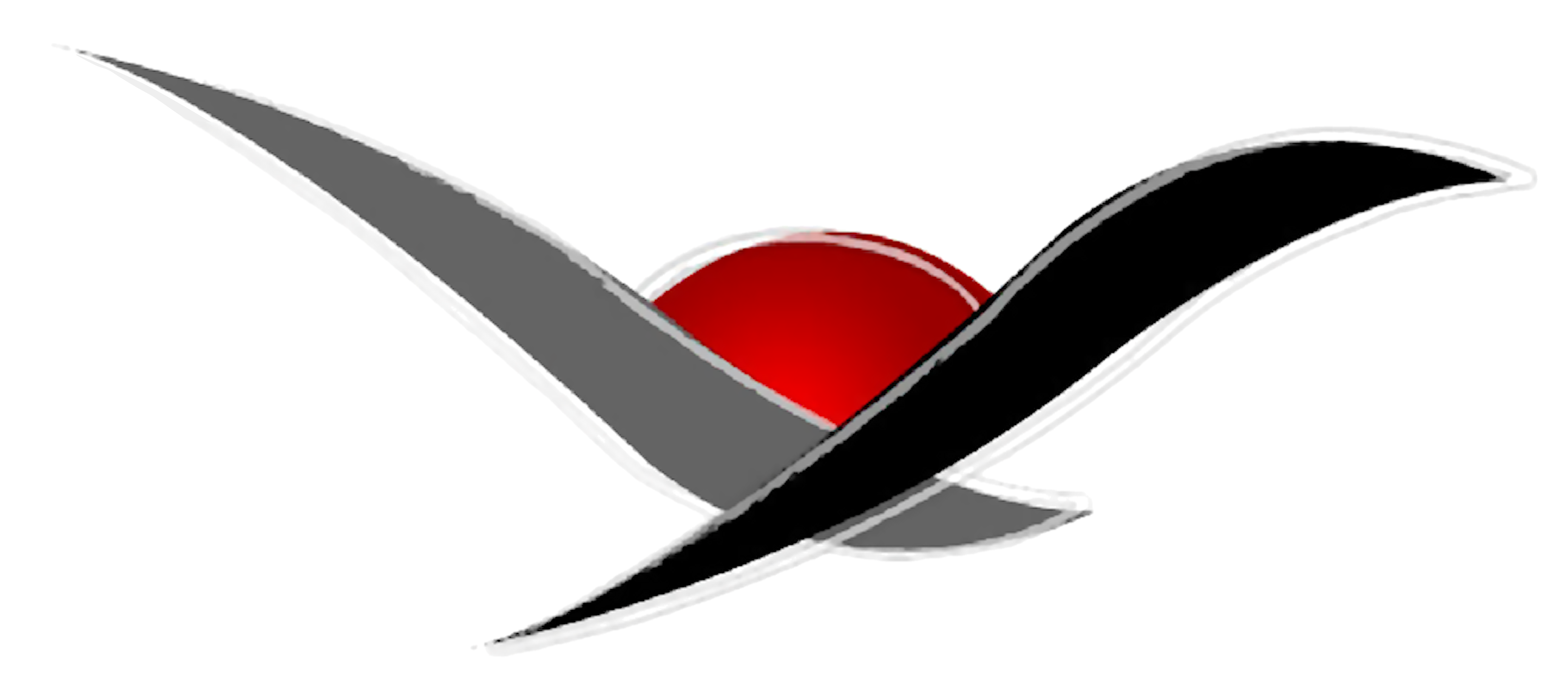 CHURCH
REMNANT
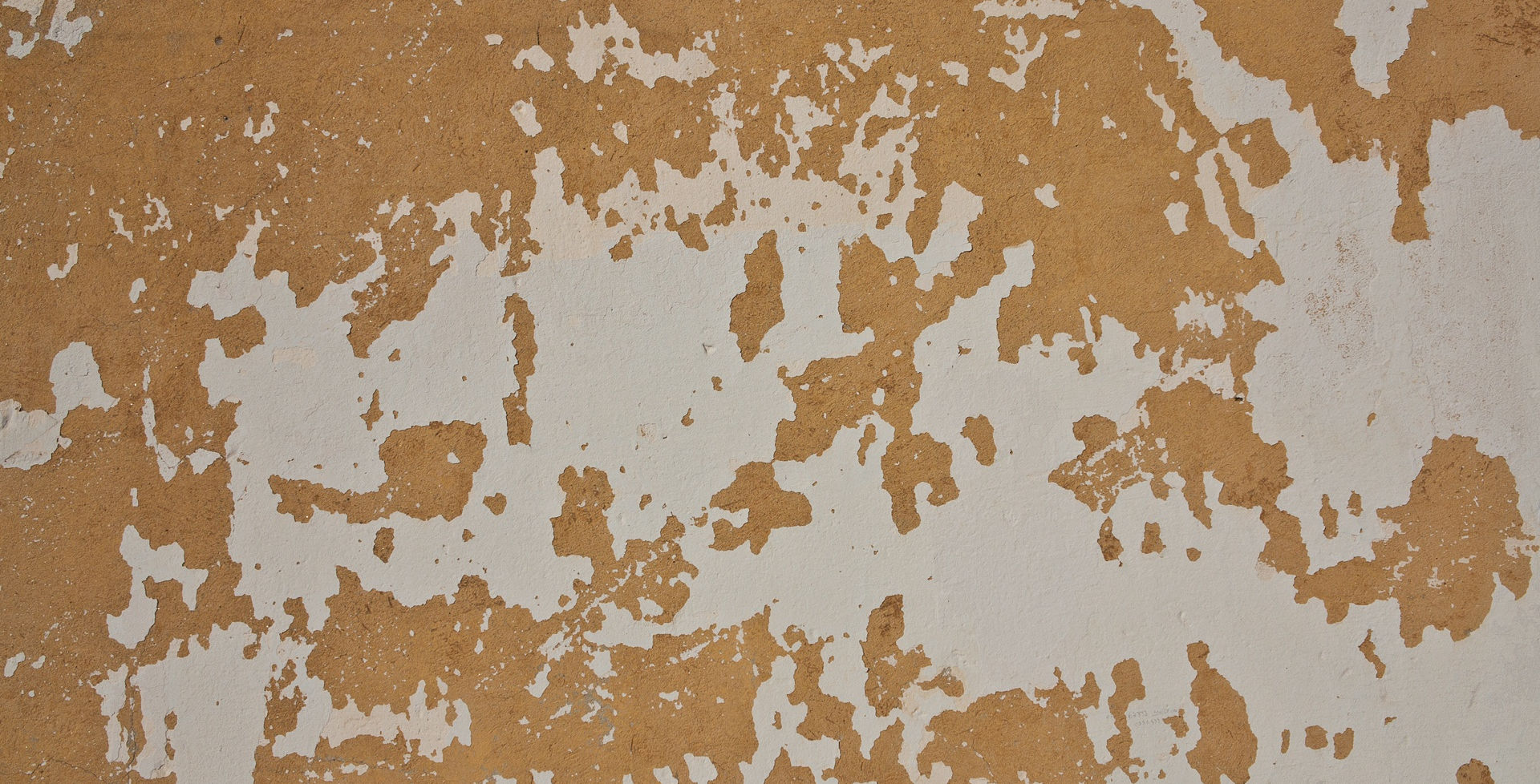 Think About What You Say
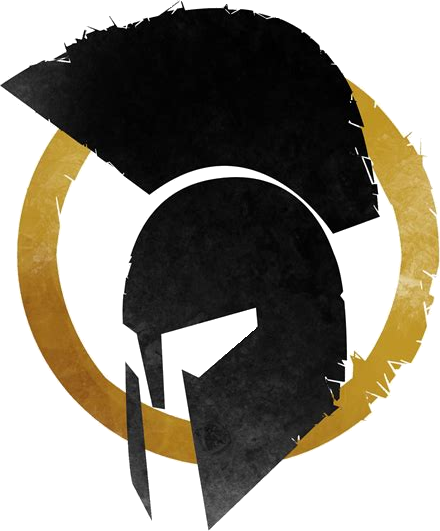 “We should have all our communications with men as in the presence of God, and with as in the presence of men." 
Charles Colton
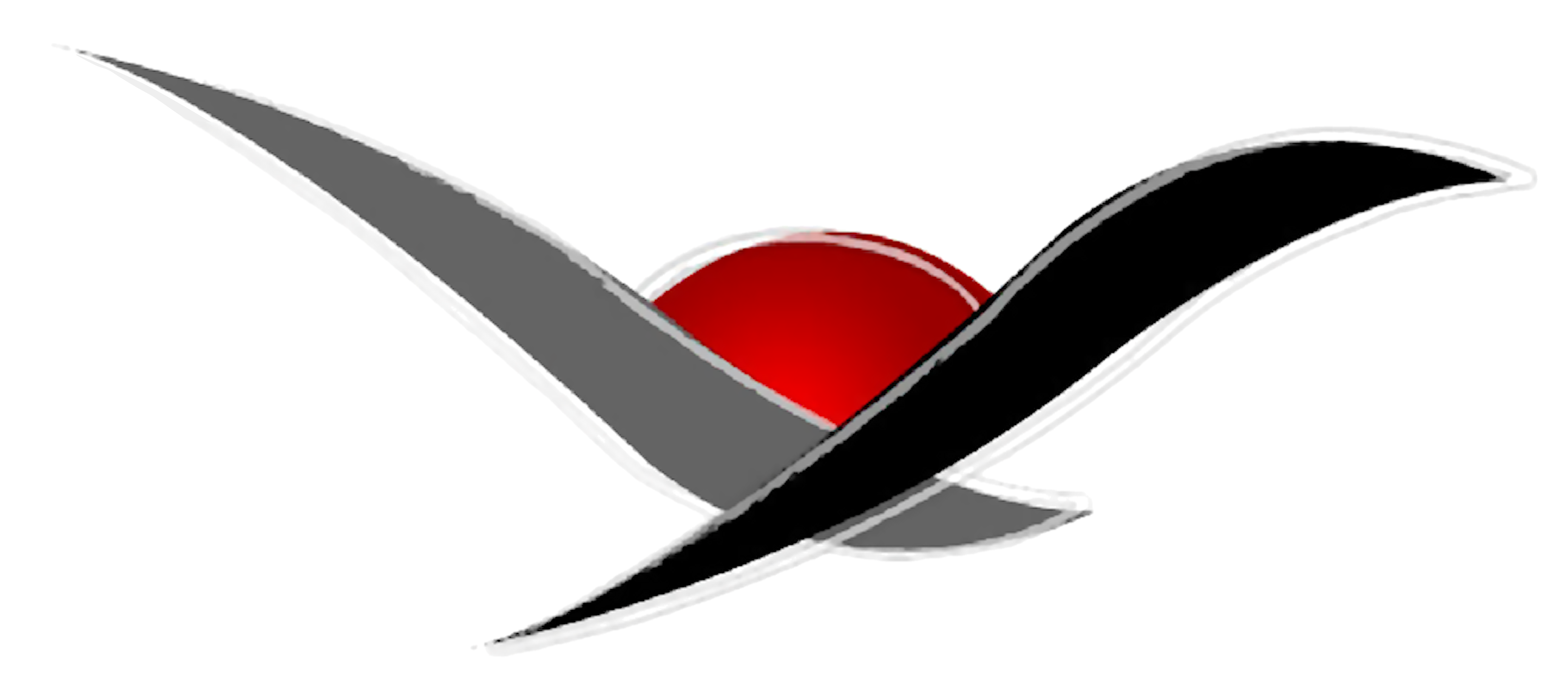 CHURCH
REMNANT
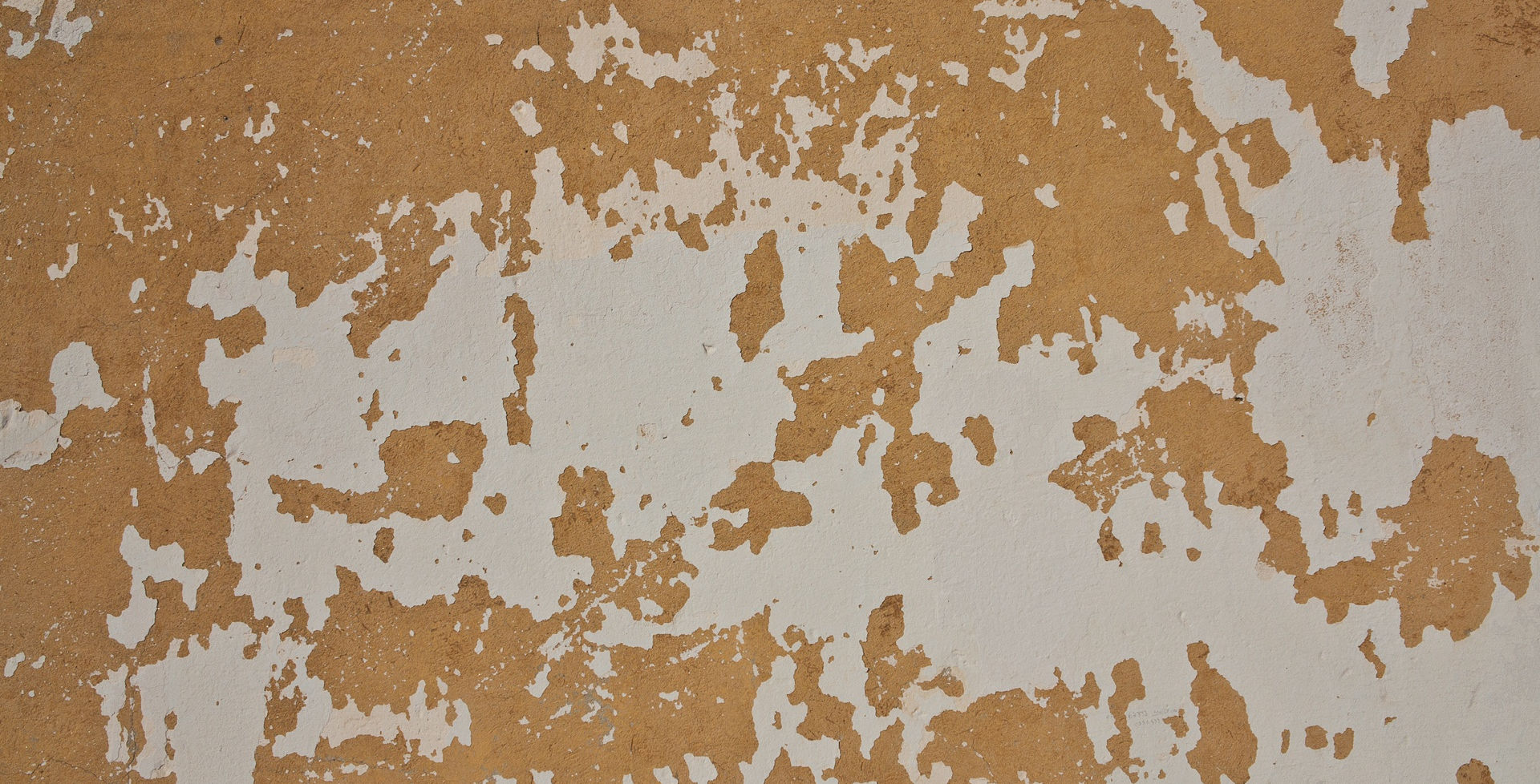 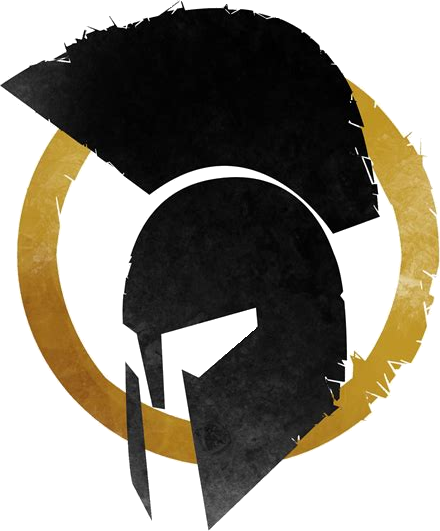 Think About What You do
1 Peter 3:10-11
“If you want to enjoy life and see many happy days, keep your tongue from speaking evil and your lips from telling lies.11 Turn away from evil and do good. Search for peace, and work to maintain it.
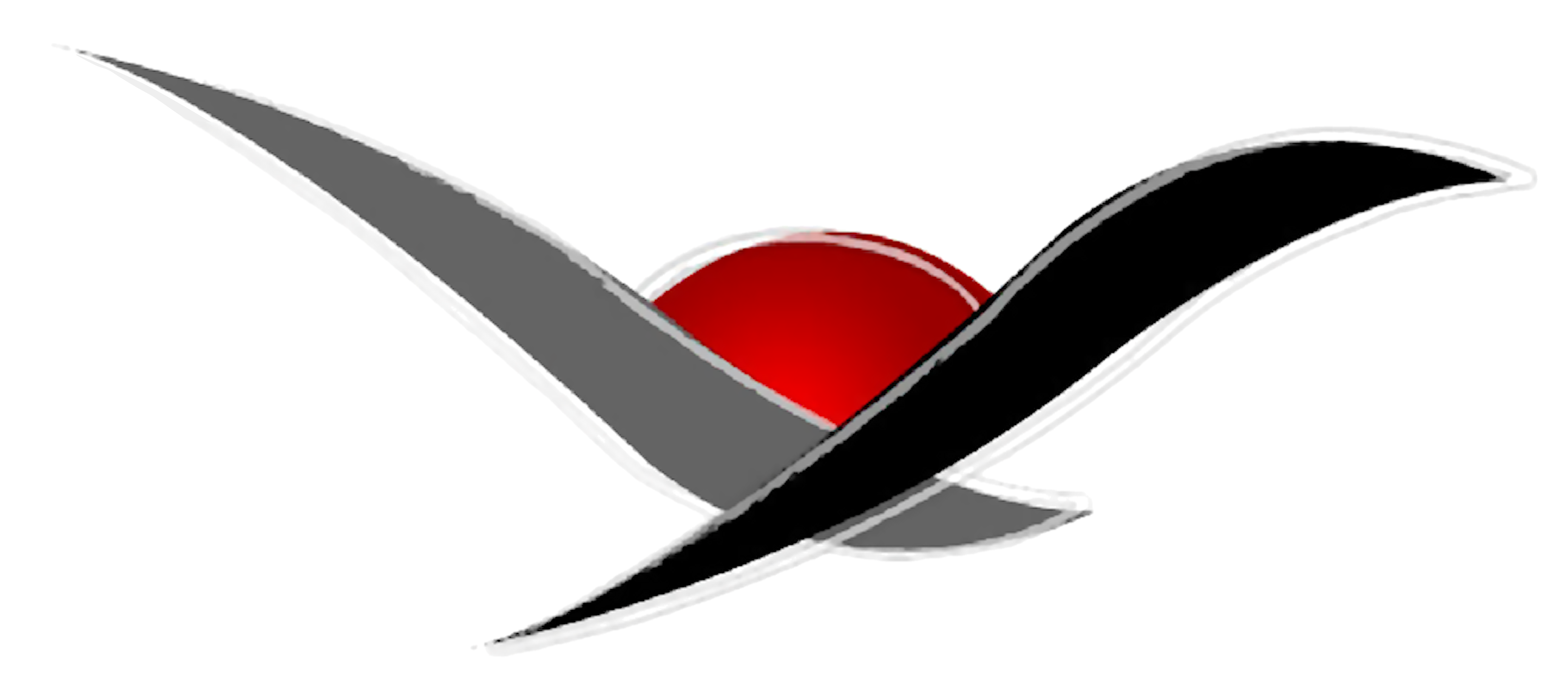 CHURCH
REMNANT
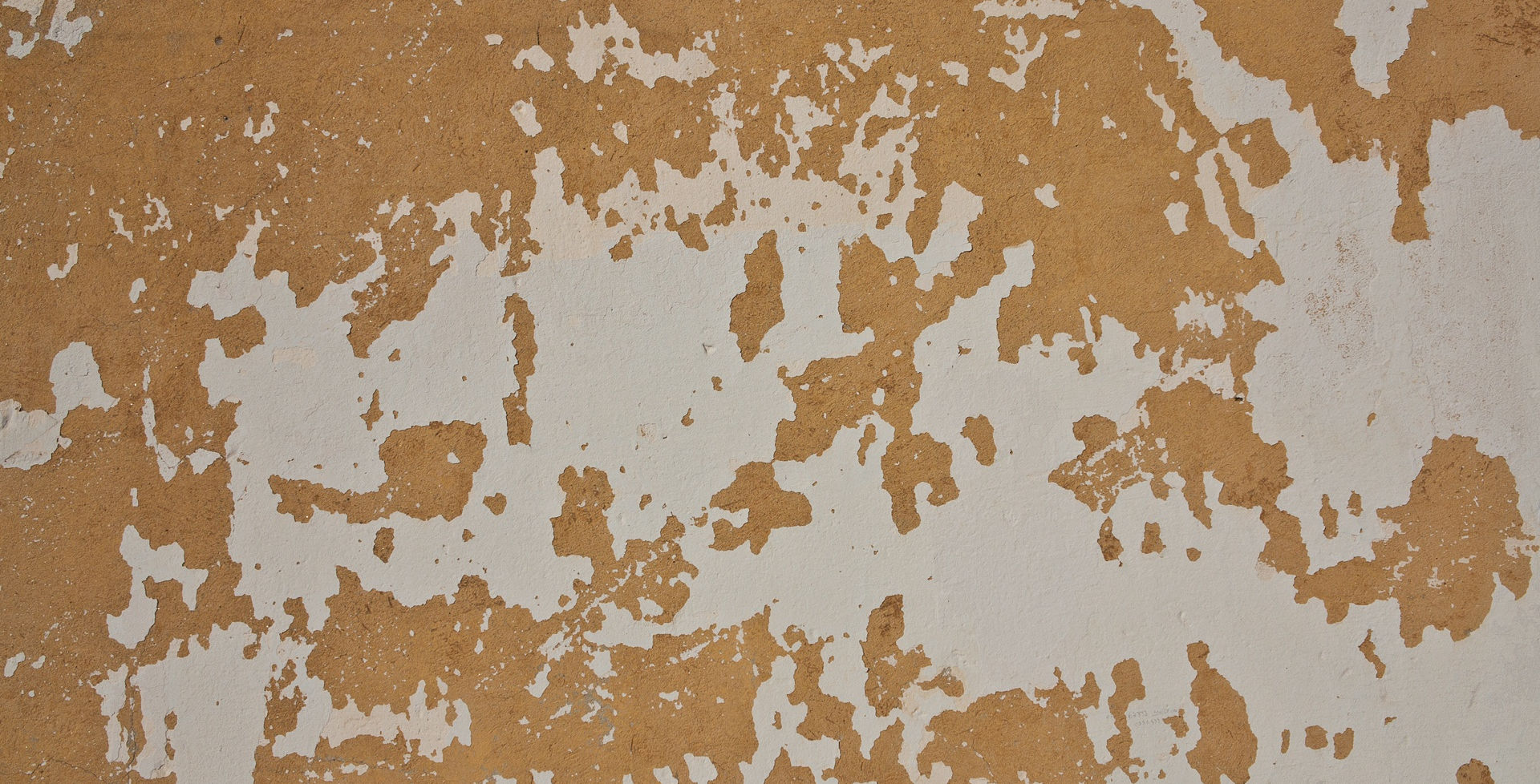 Think About What You Do
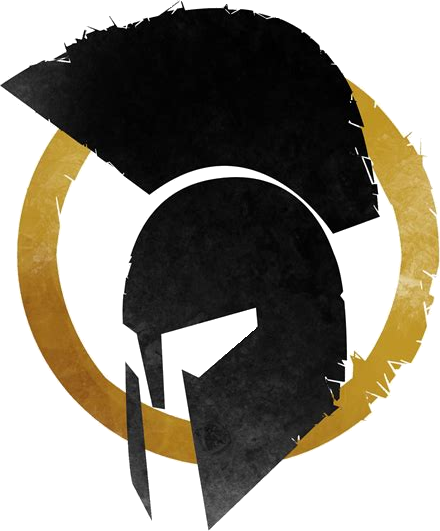 “Little progress can be made by merely attempting to repress what is evil; our great hope lies in developing what is good.”
Calvin Coolidge
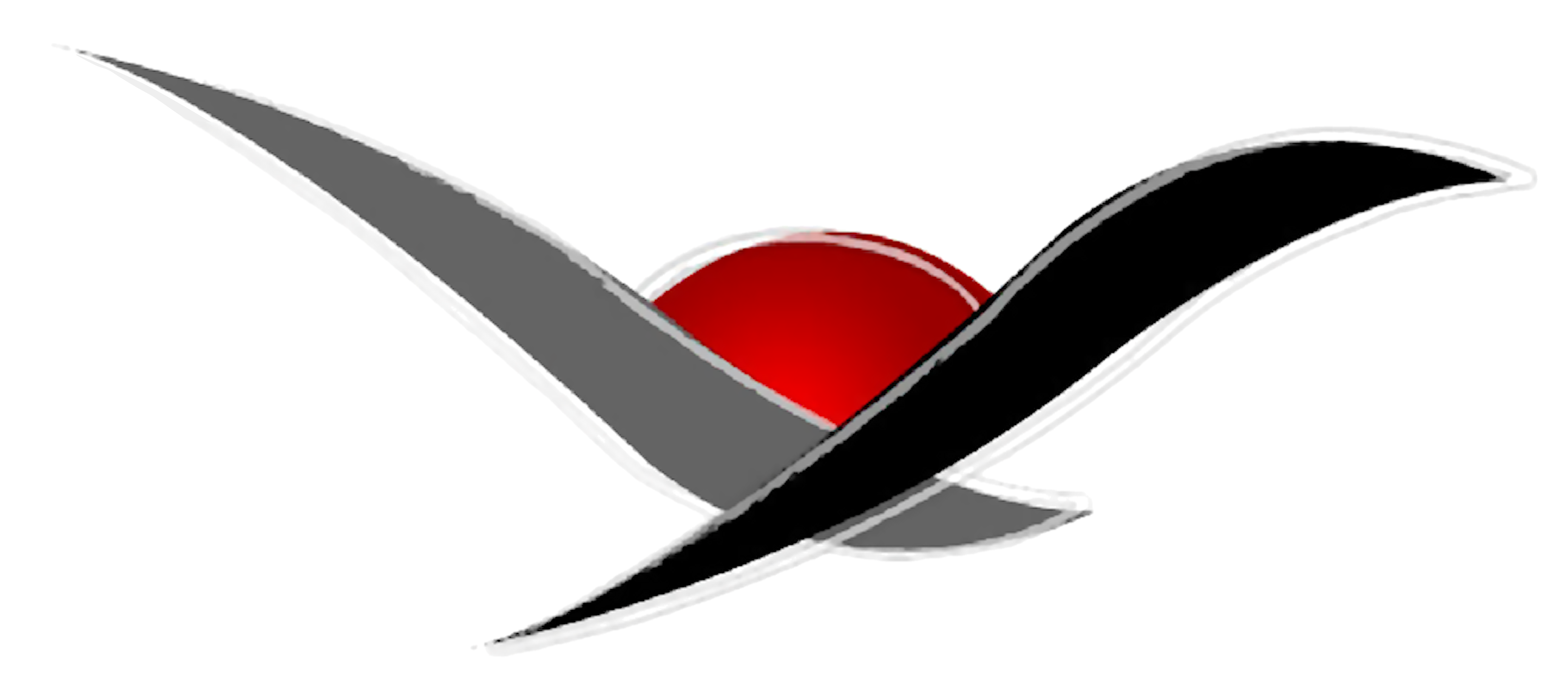 CHURCH
REMNANT
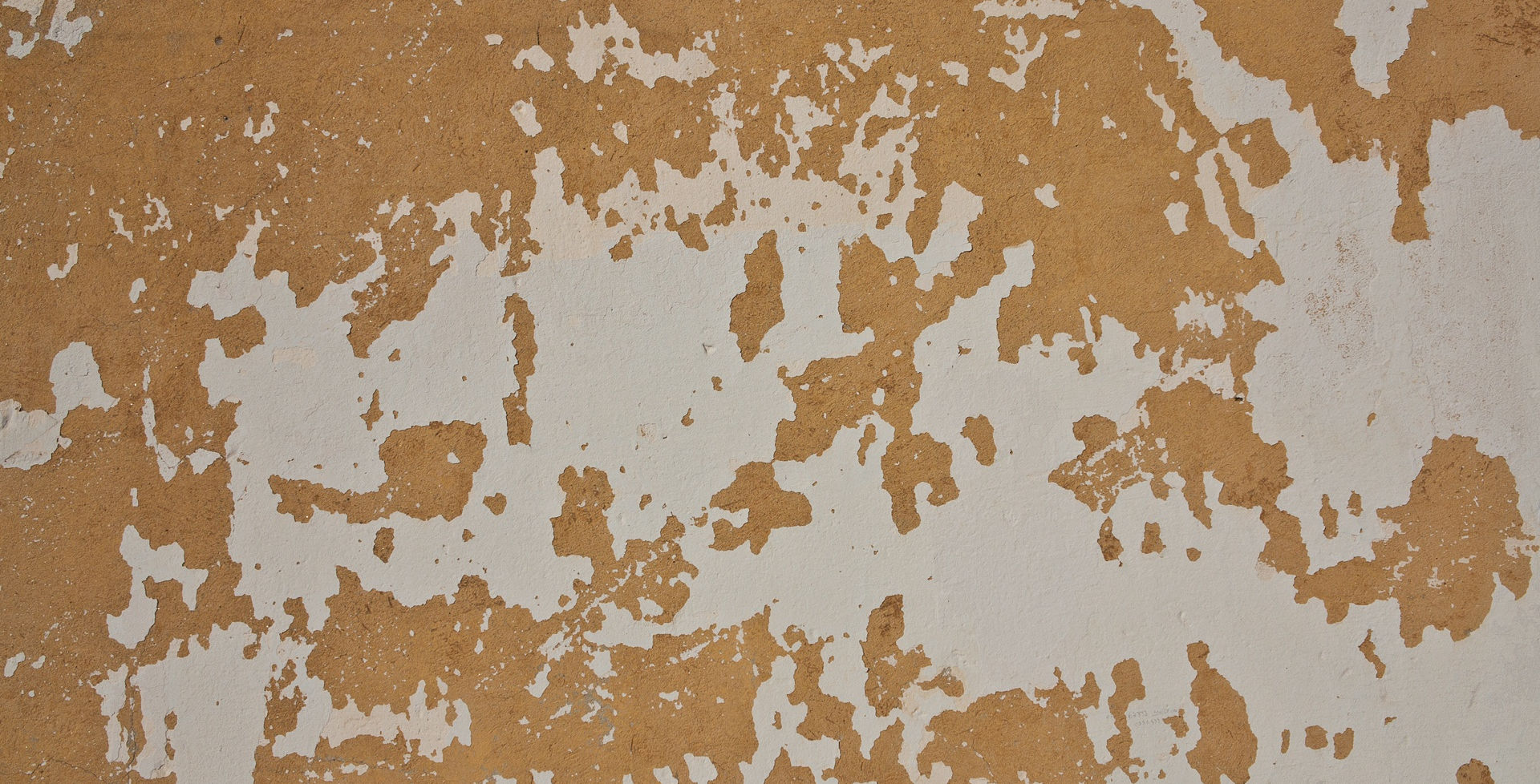 Think About What You Do
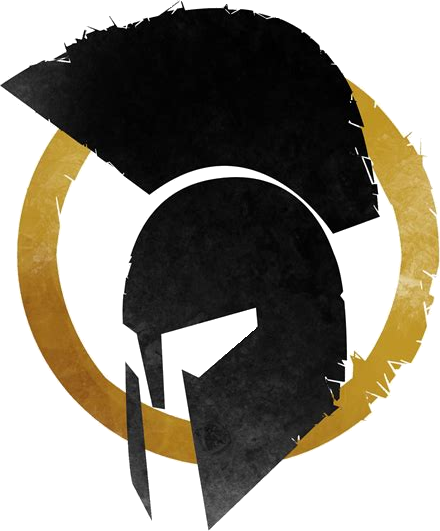 In addition to turning away from doing bad things, we need to also put some energy into doing good things.
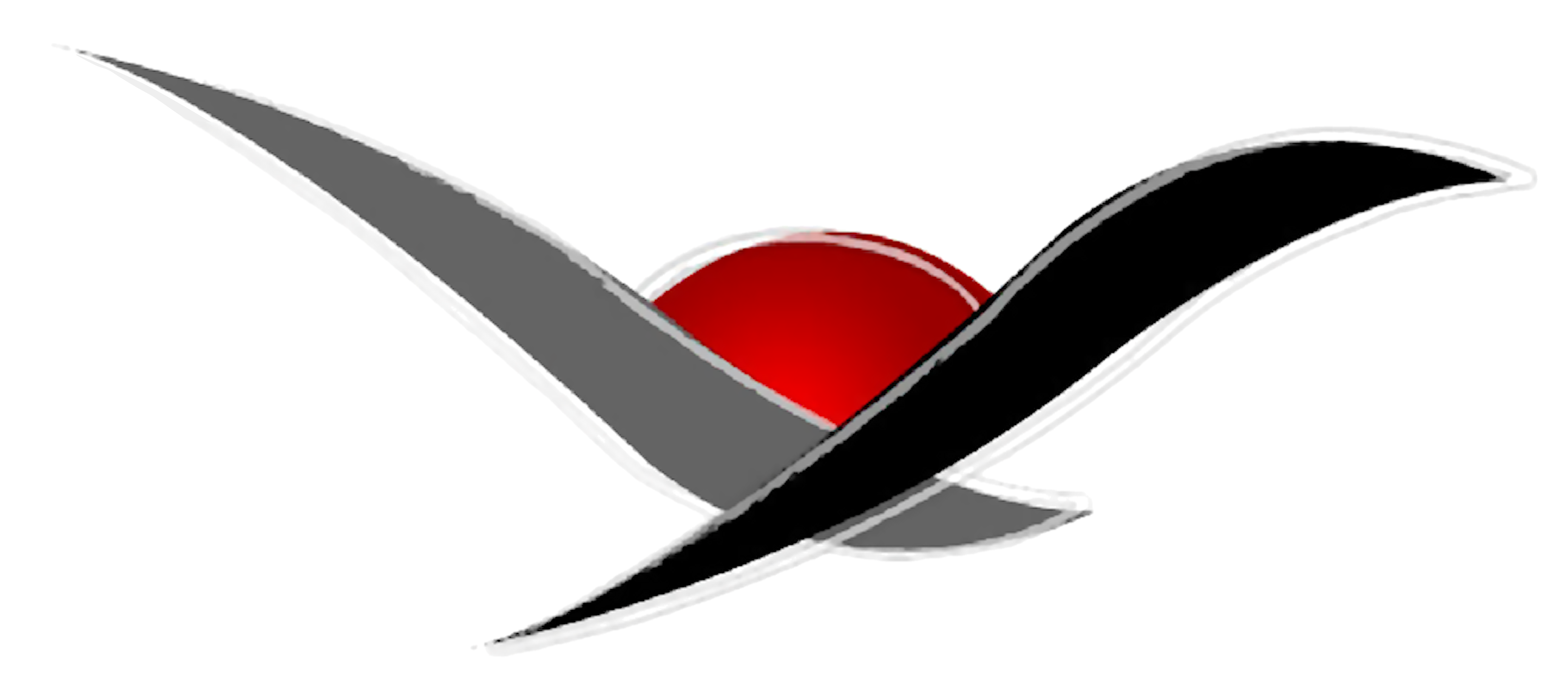 CHURCH
REMNANT
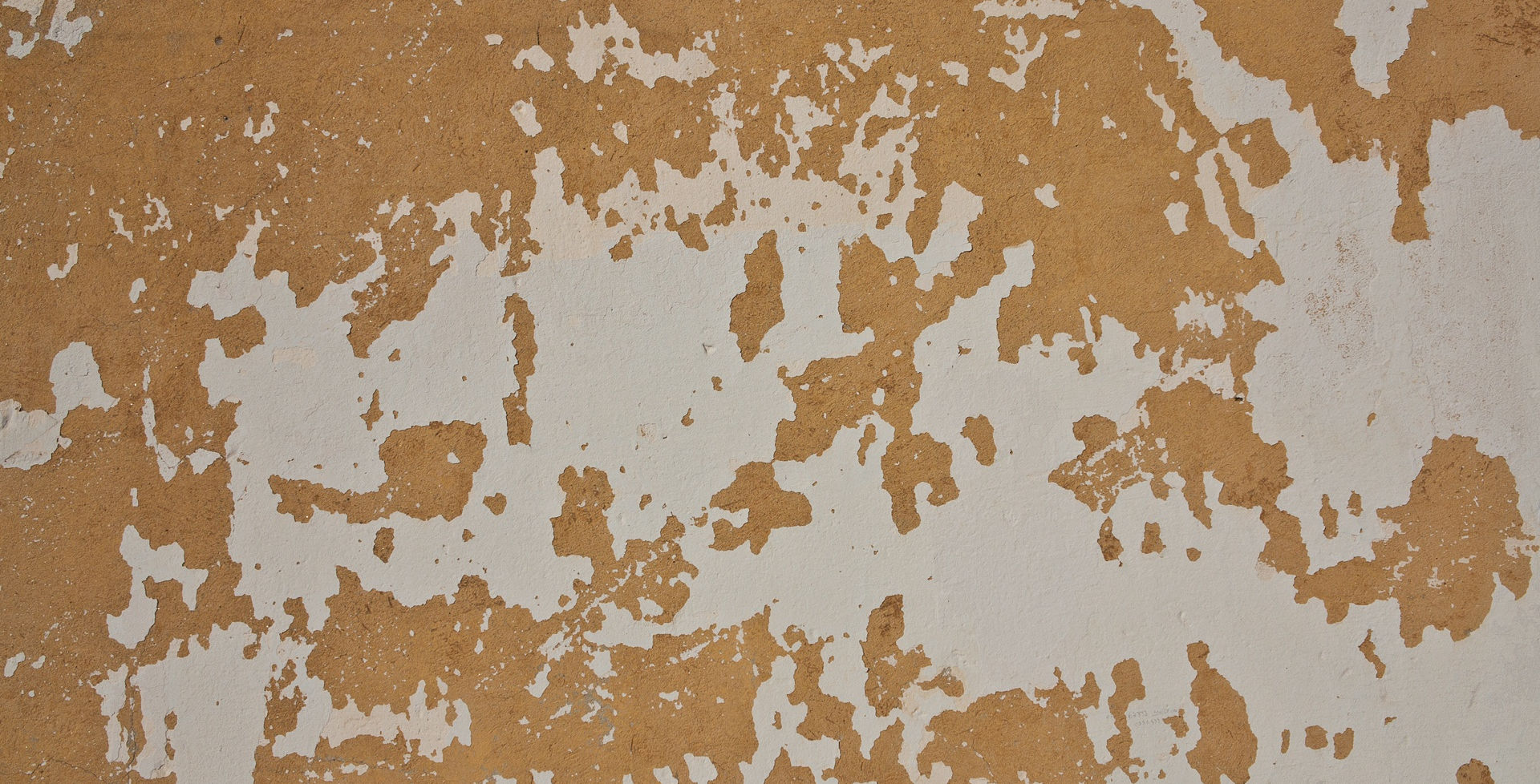 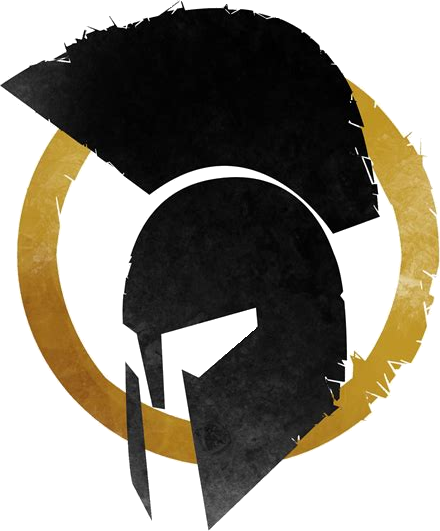 Think About What You do
Isaiah 1:16
Wash yourselves and be clean! Get your sins out of my sight. Give up your evil ways.
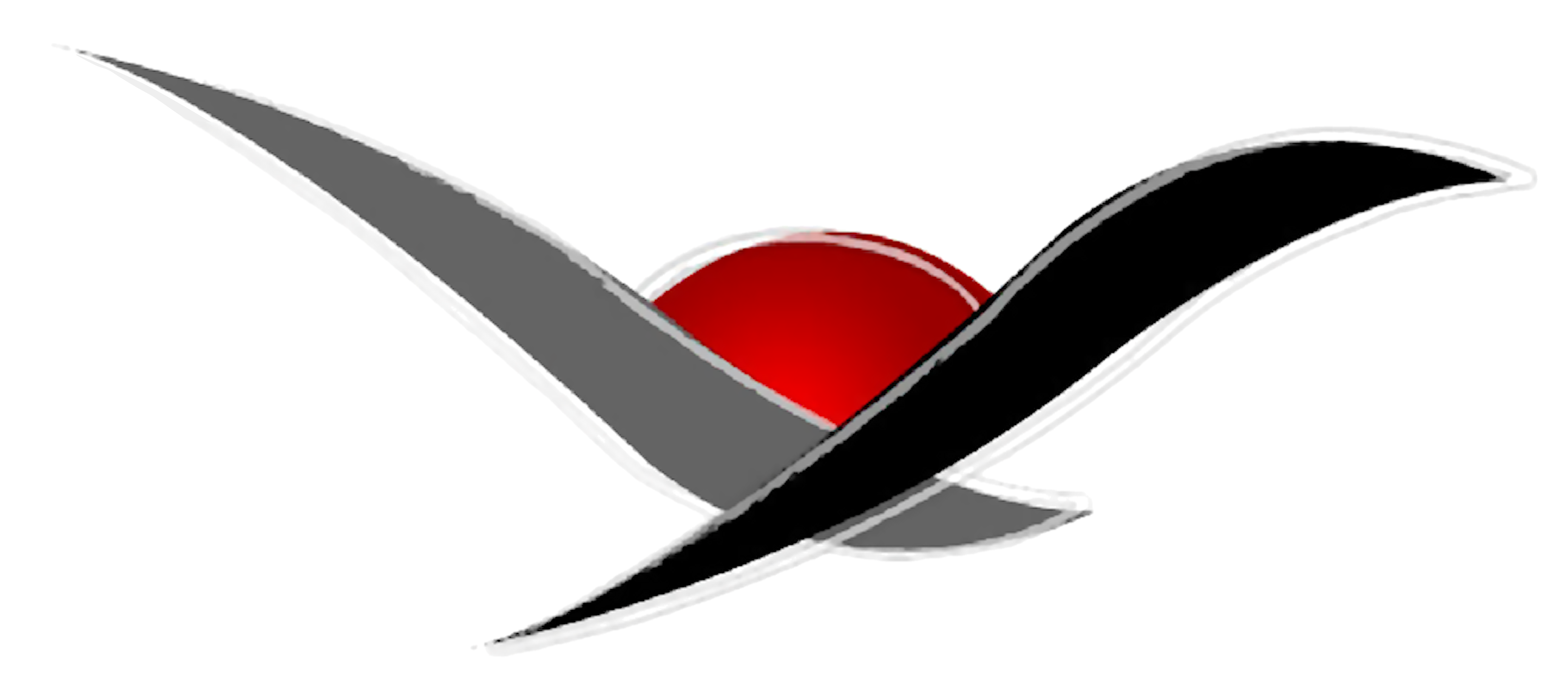 CHURCH
REMNANT
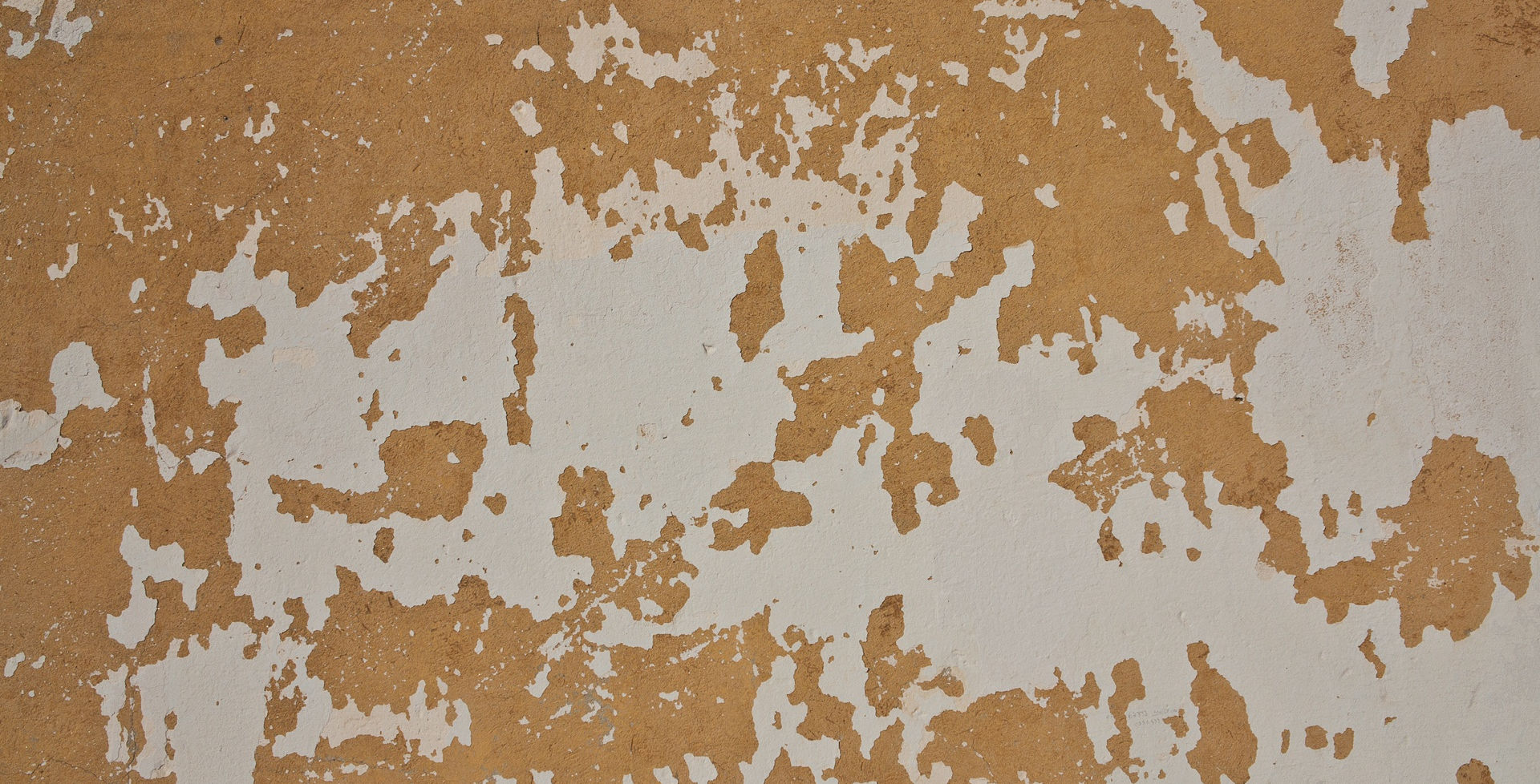 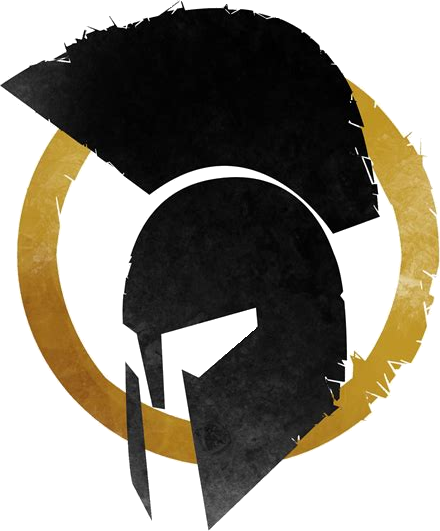 Think About What You do
Isaiah 1:17
Learn to do good. Seek justice. Help the oppressed. Defend the cause of orphans. Fight for the rights of widows.
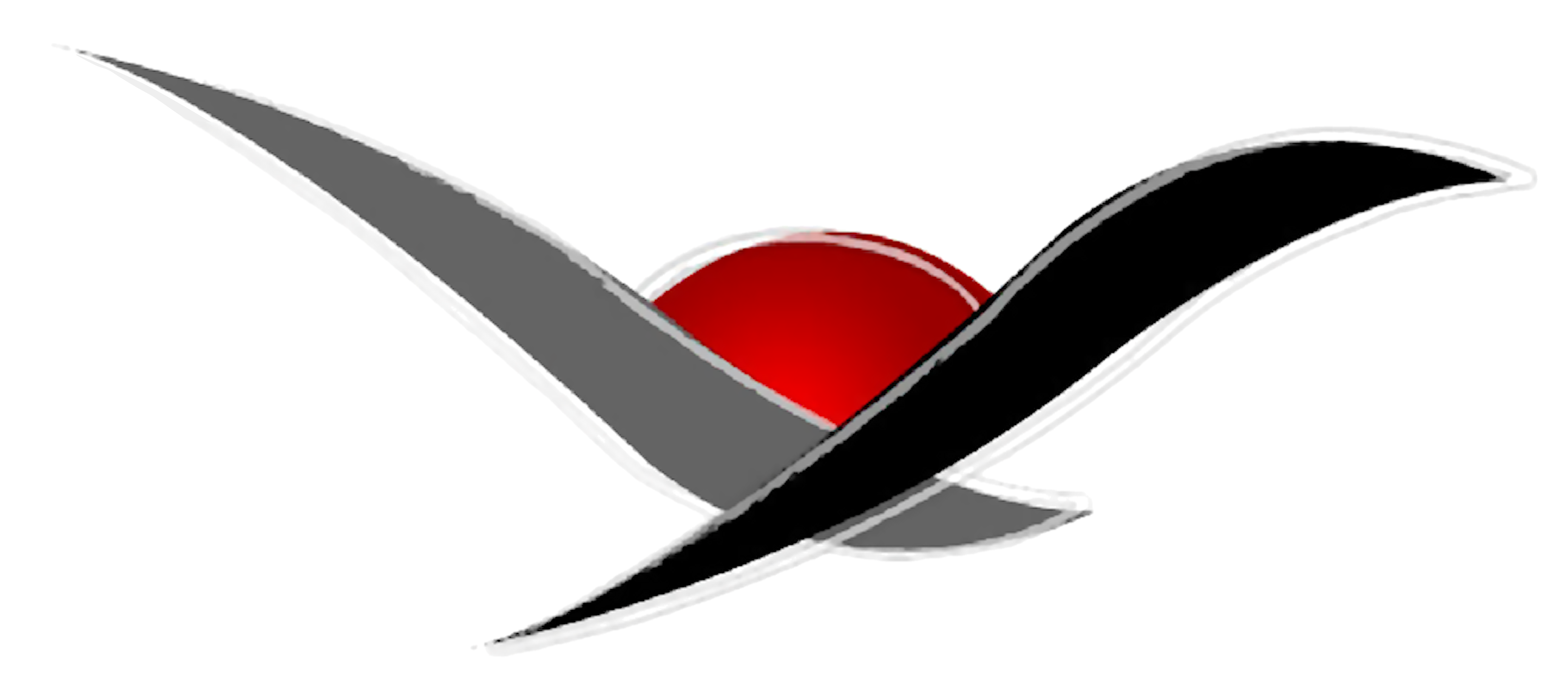 CHURCH
REMNANT
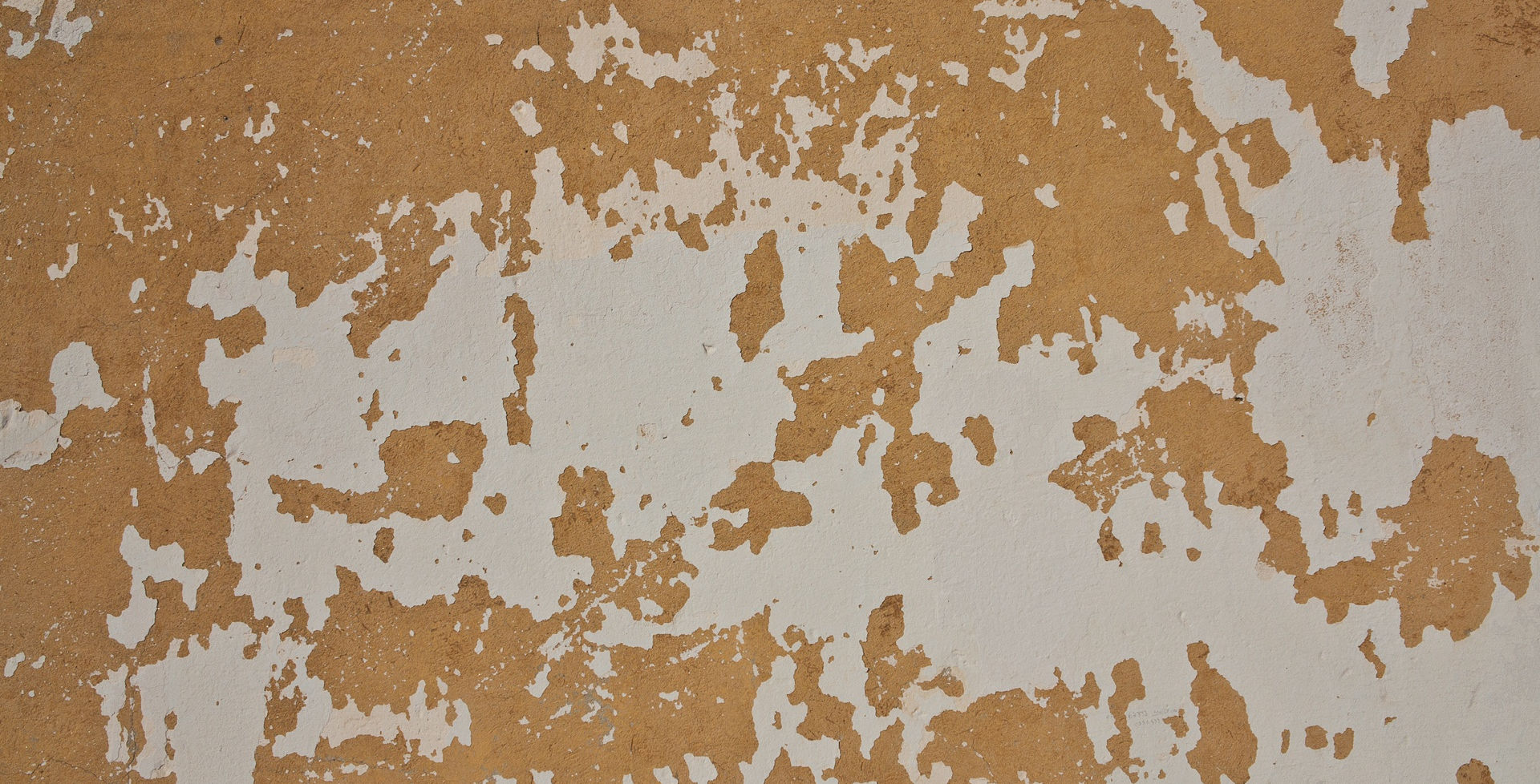 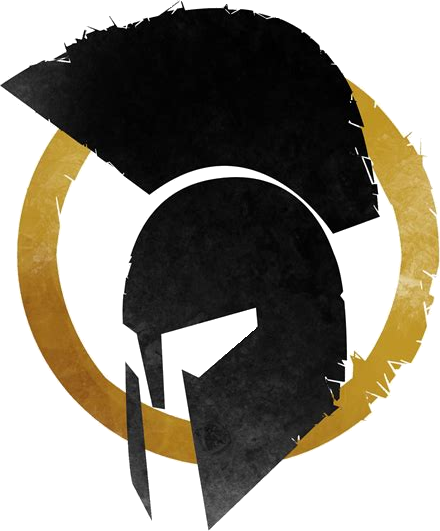 Think About What You do
Proverbs 12:14
Wise words bring many benefits, and hard work brings rewards.
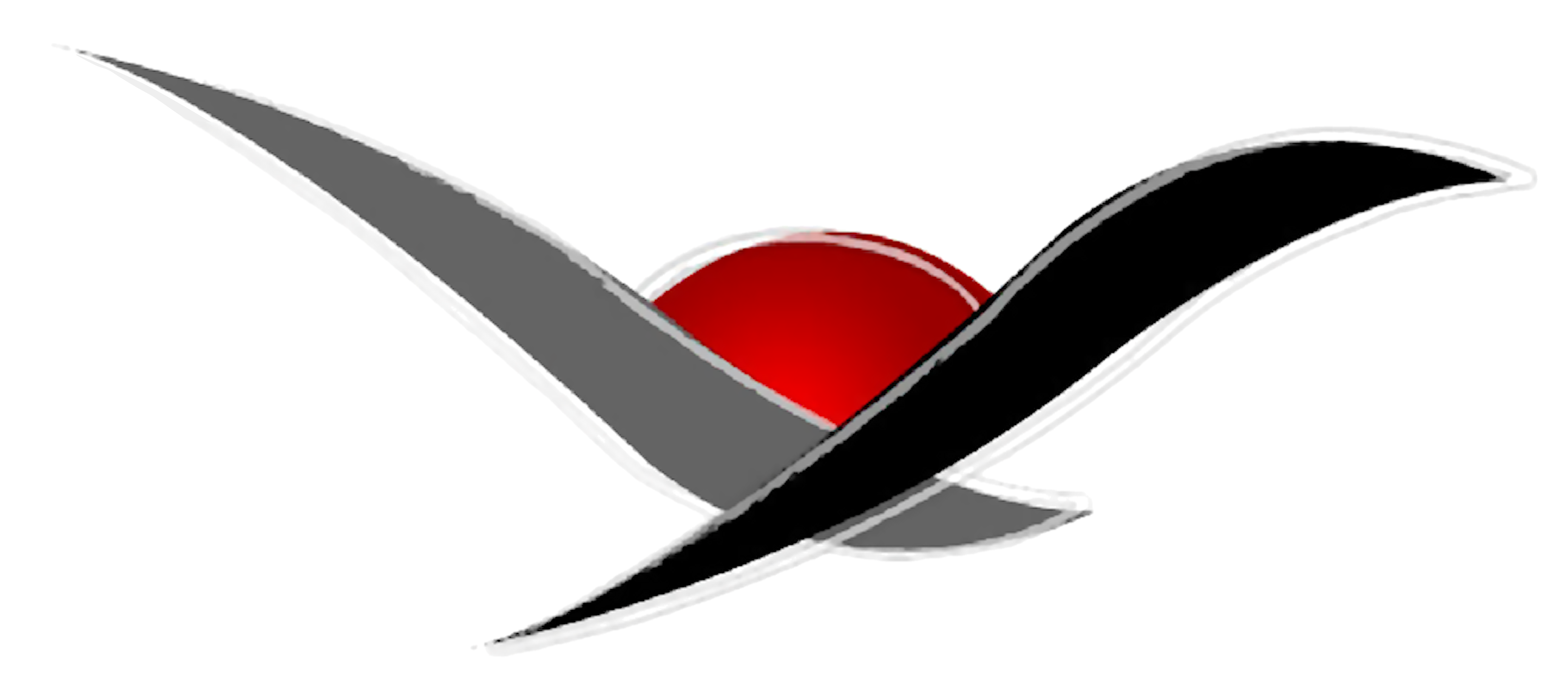 CHURCH
REMNANT
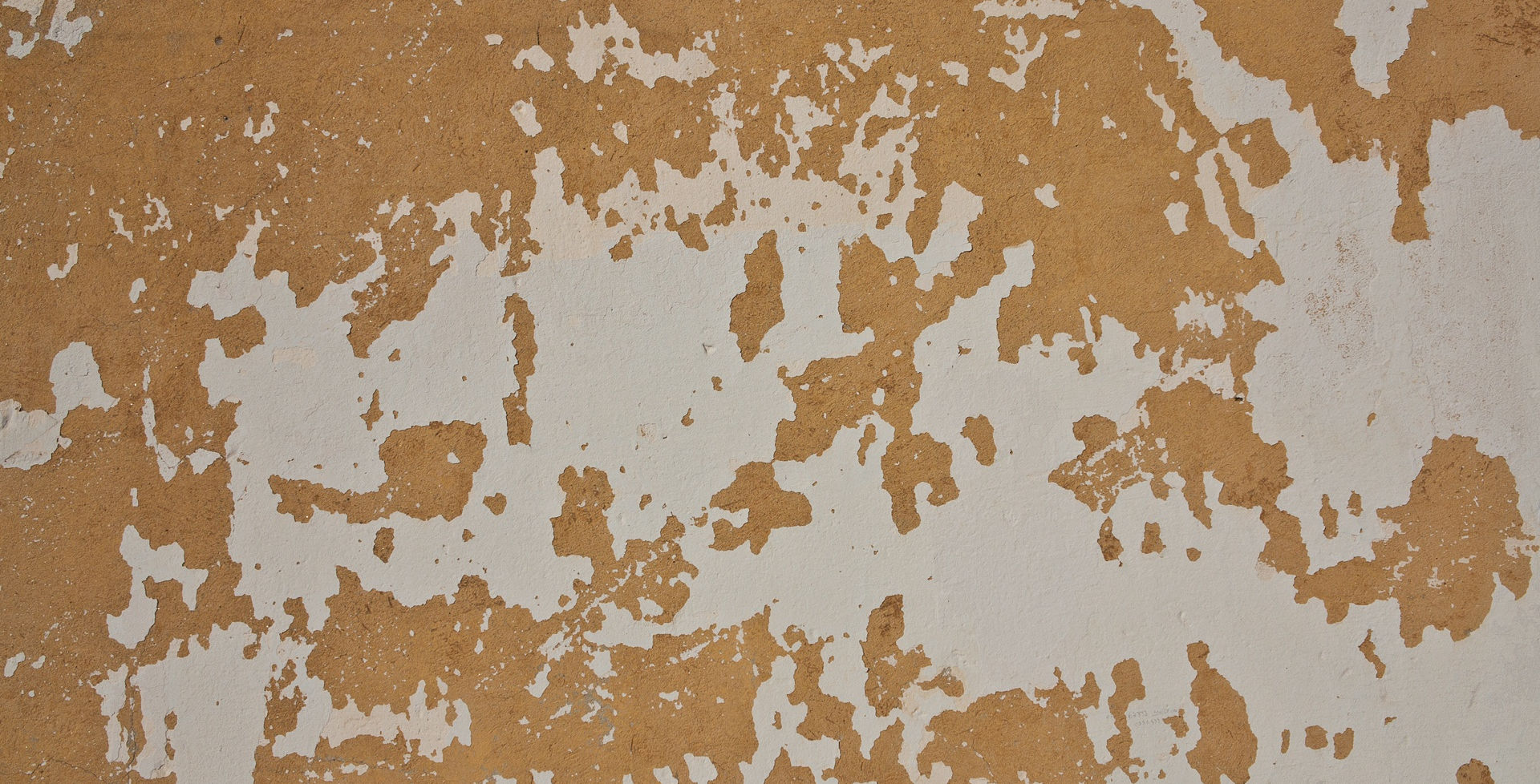 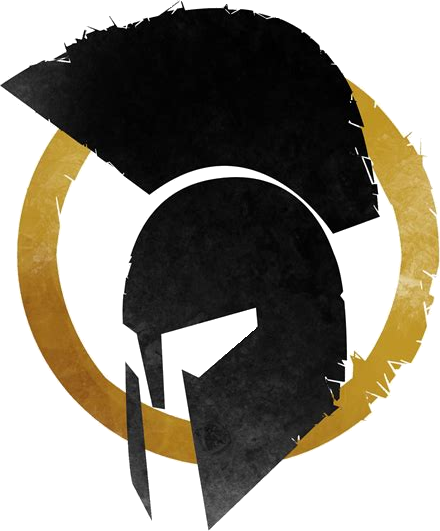 Think About Your Attitude Toward others
1 Peter 3:10-11
“If you want to enjoy life and see many happy days, keep your tongue from speaking evil and your lips from telling lies.11 Turn away from evil and do good. Search for peace, and work to maintain it.
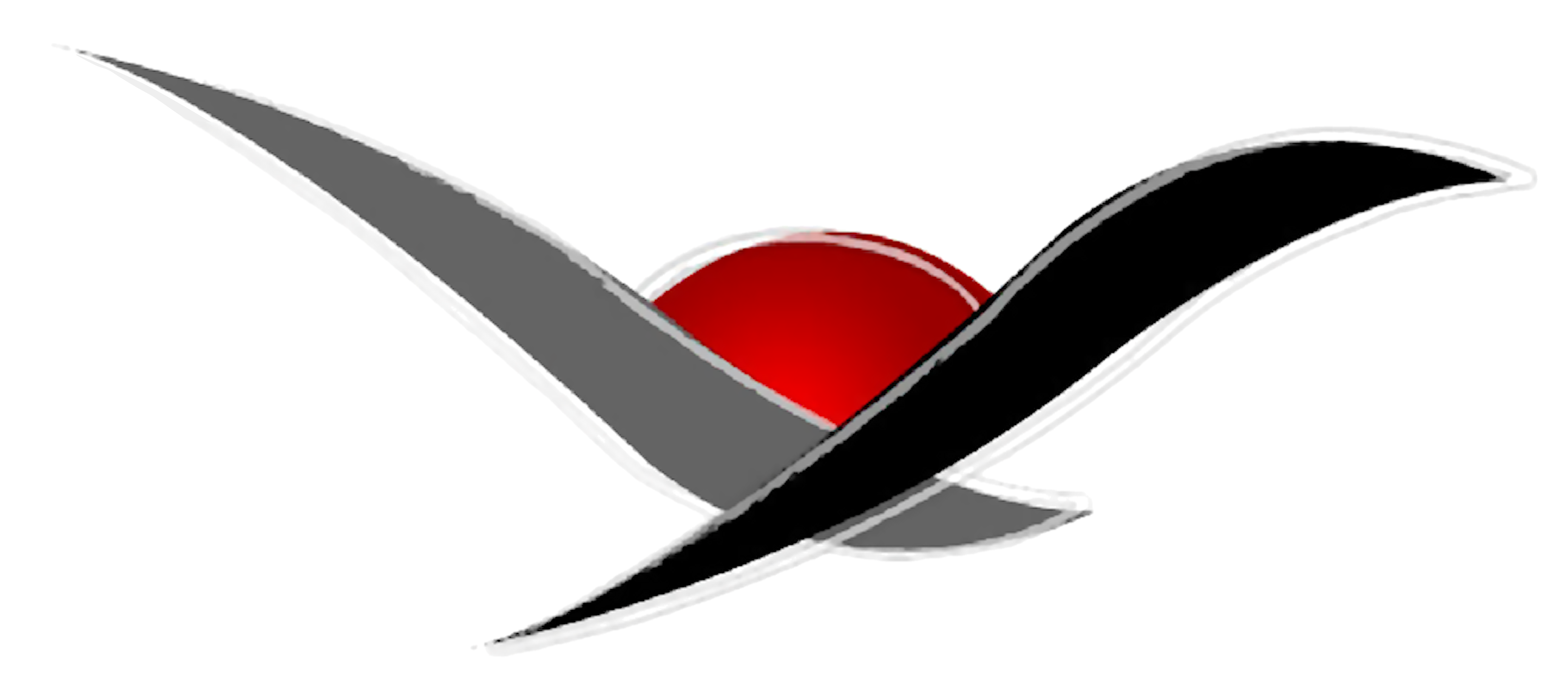 CHURCH
REMNANT
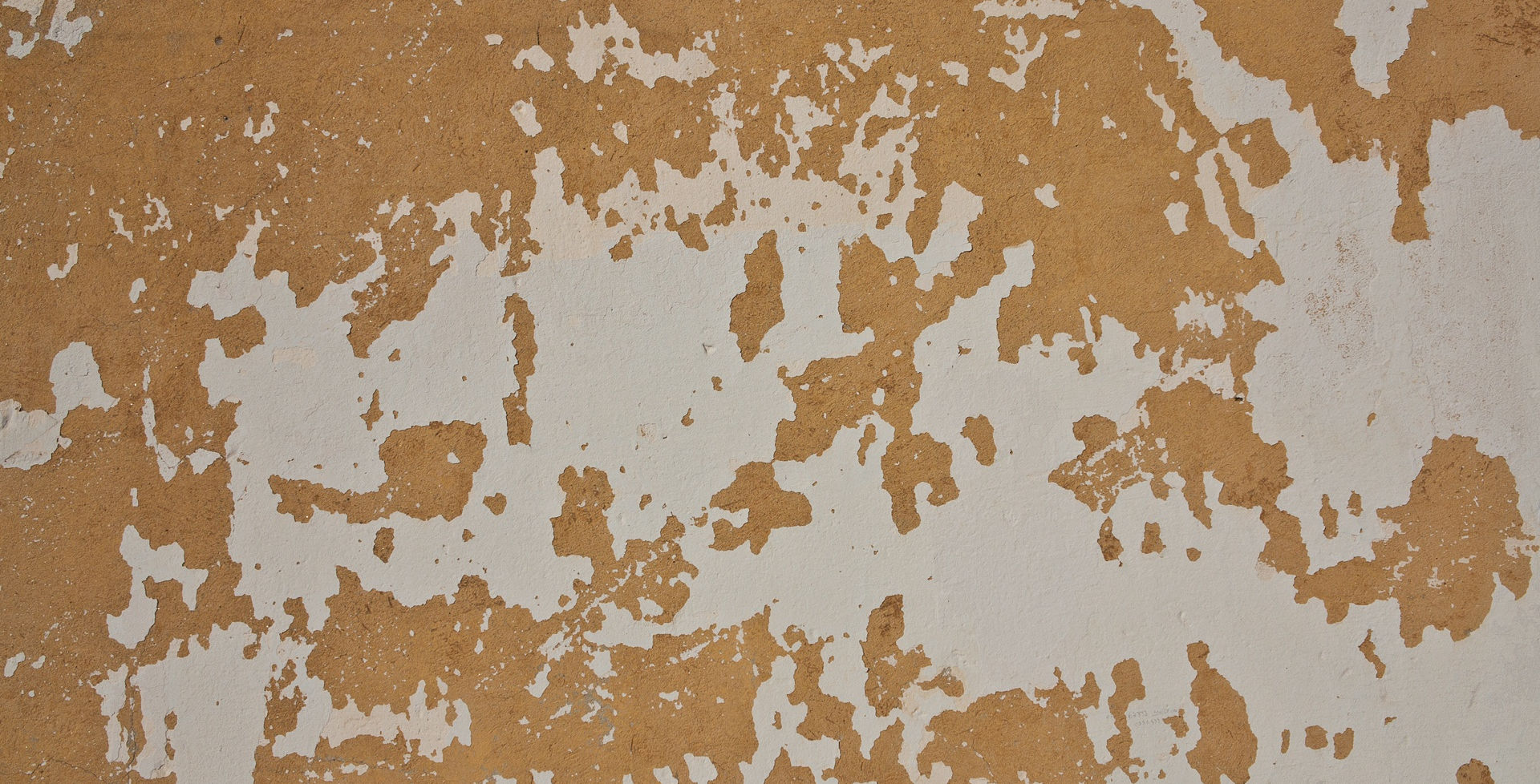 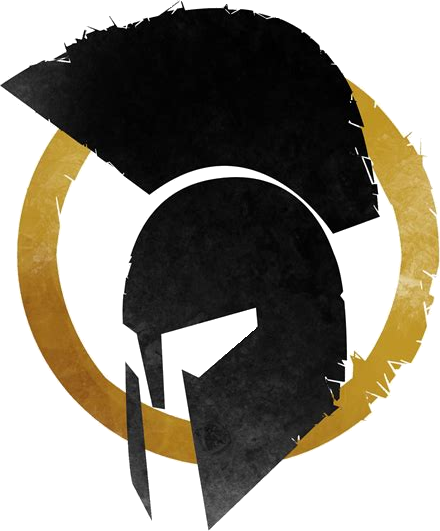 Think About Your Attitude Toward others
Romans 14:19
So then let us pursue the things which make for peace and the building up one another.
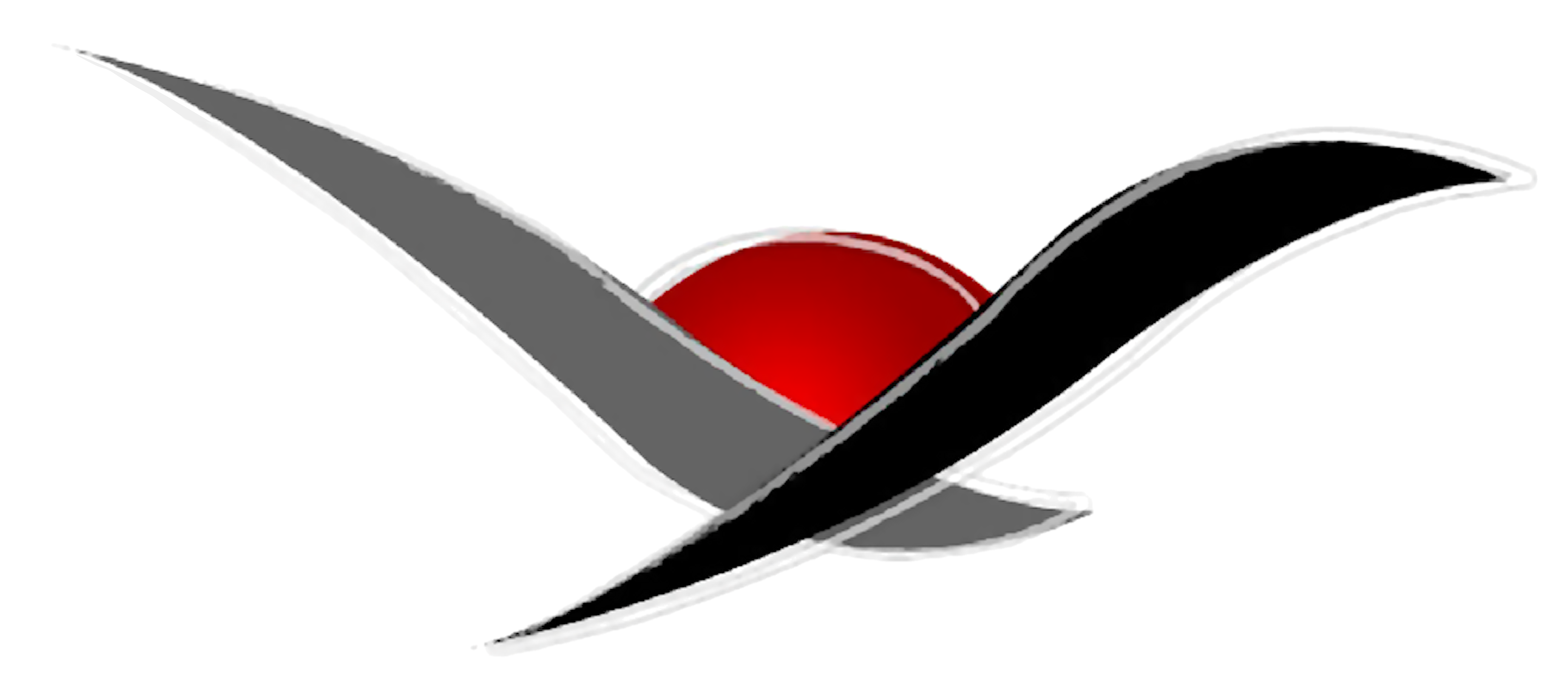 CHURCH
REMNANT
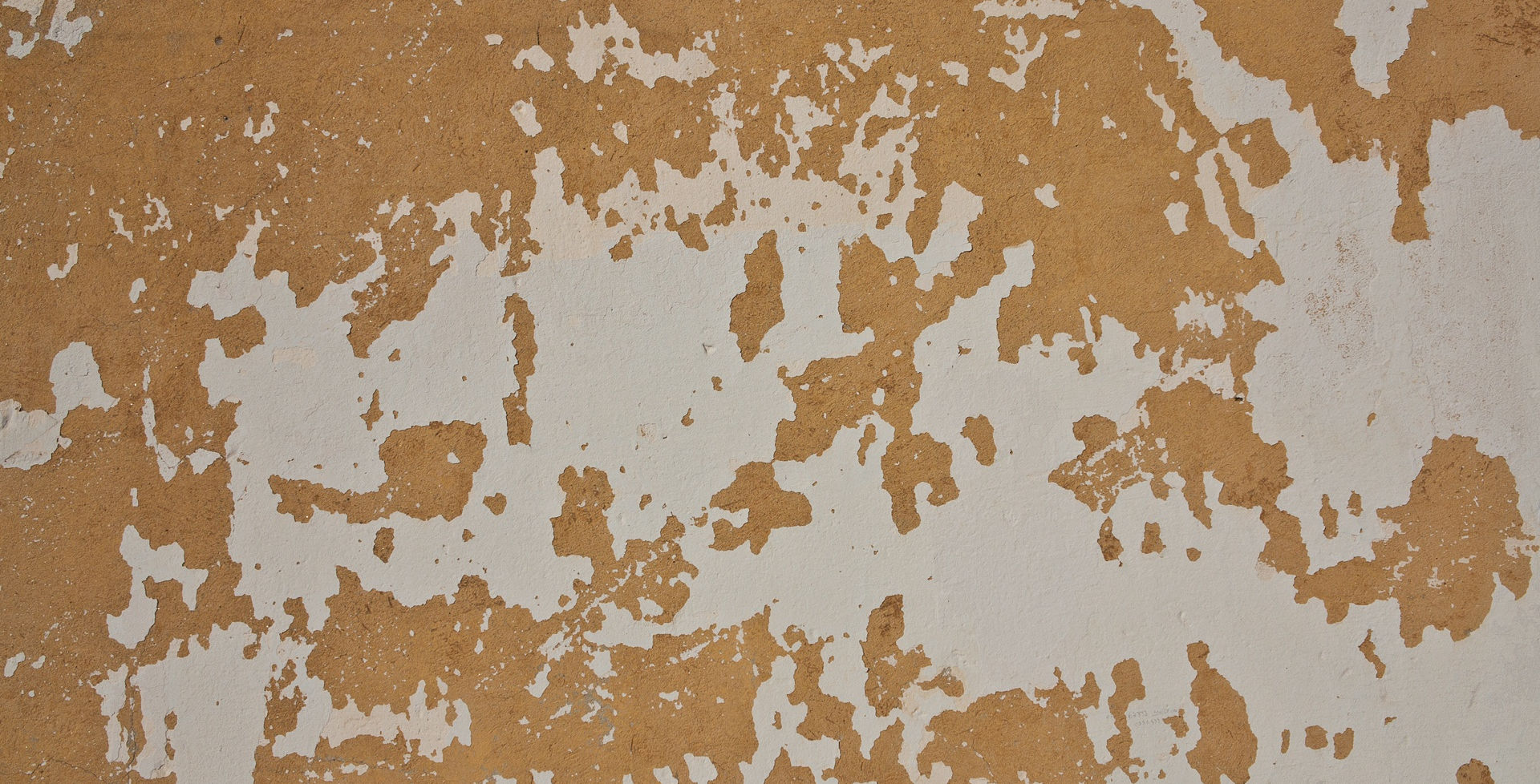 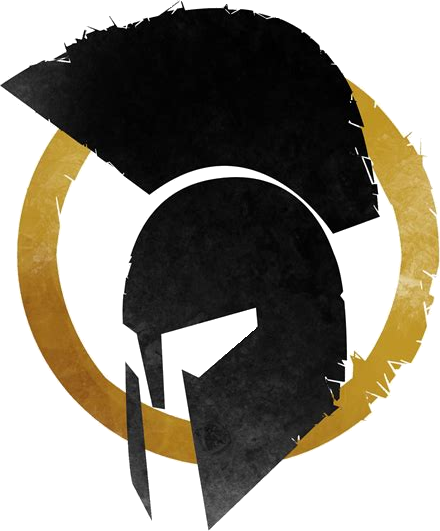 Think About Your Attitude Toward others
Romans 12:18
If possible, so far as it depends on you, be at peace with all men.
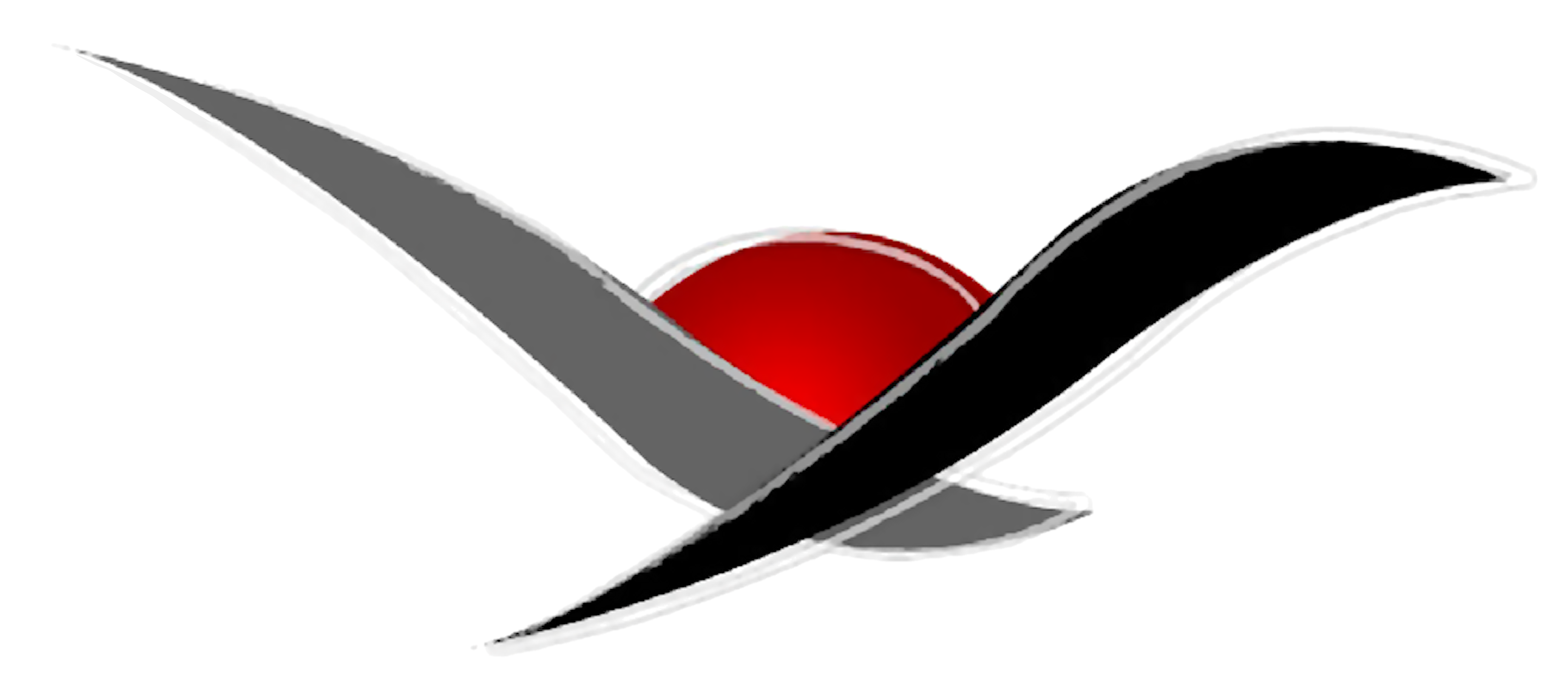 CHURCH
REMNANT
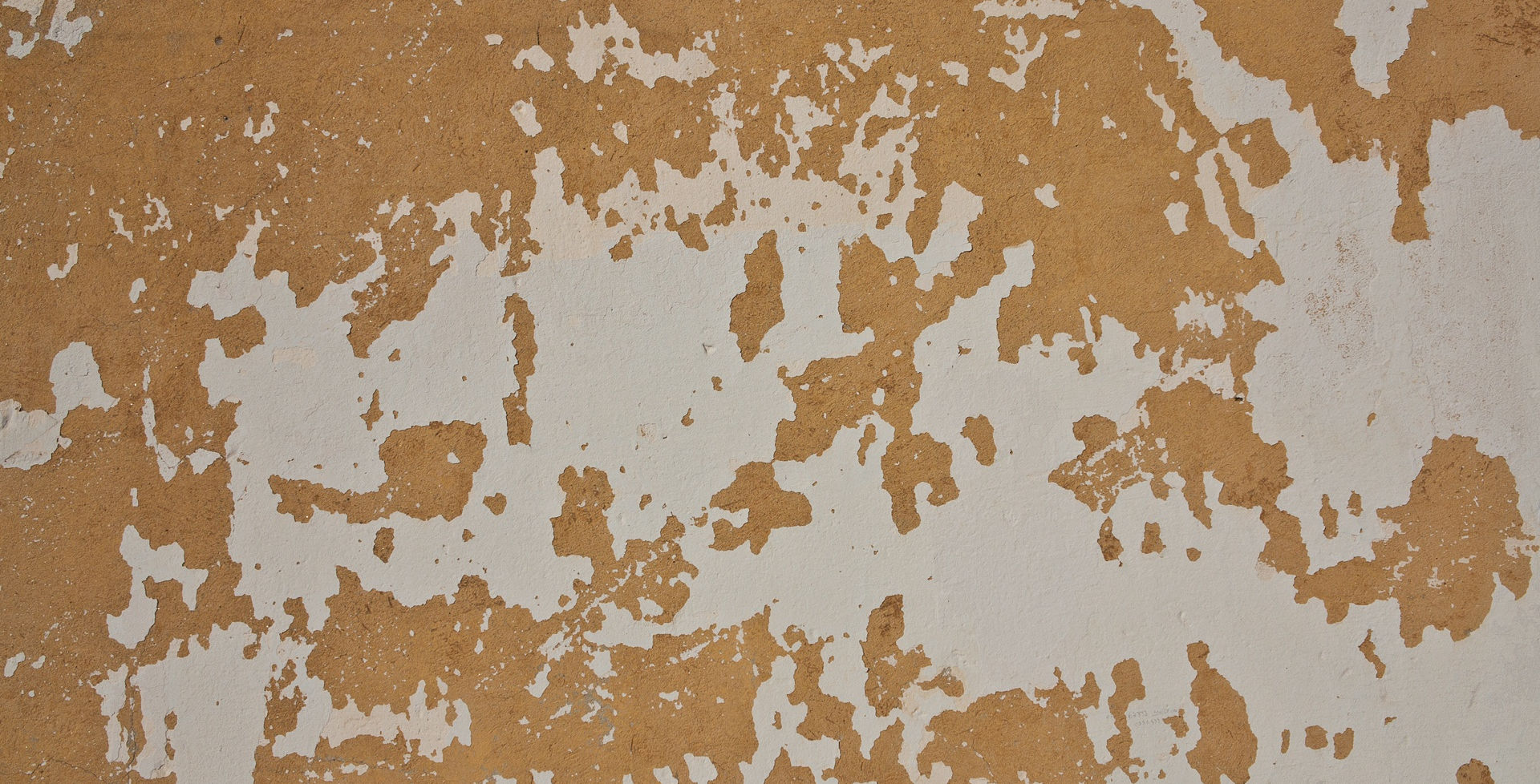 Think About Your Attitude Toward others
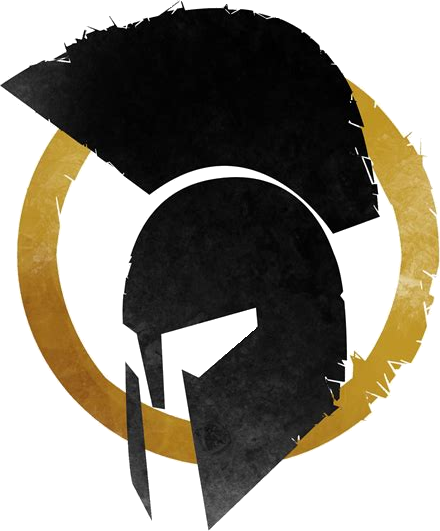 Get over it. 
Rise above it. 
Let it go.
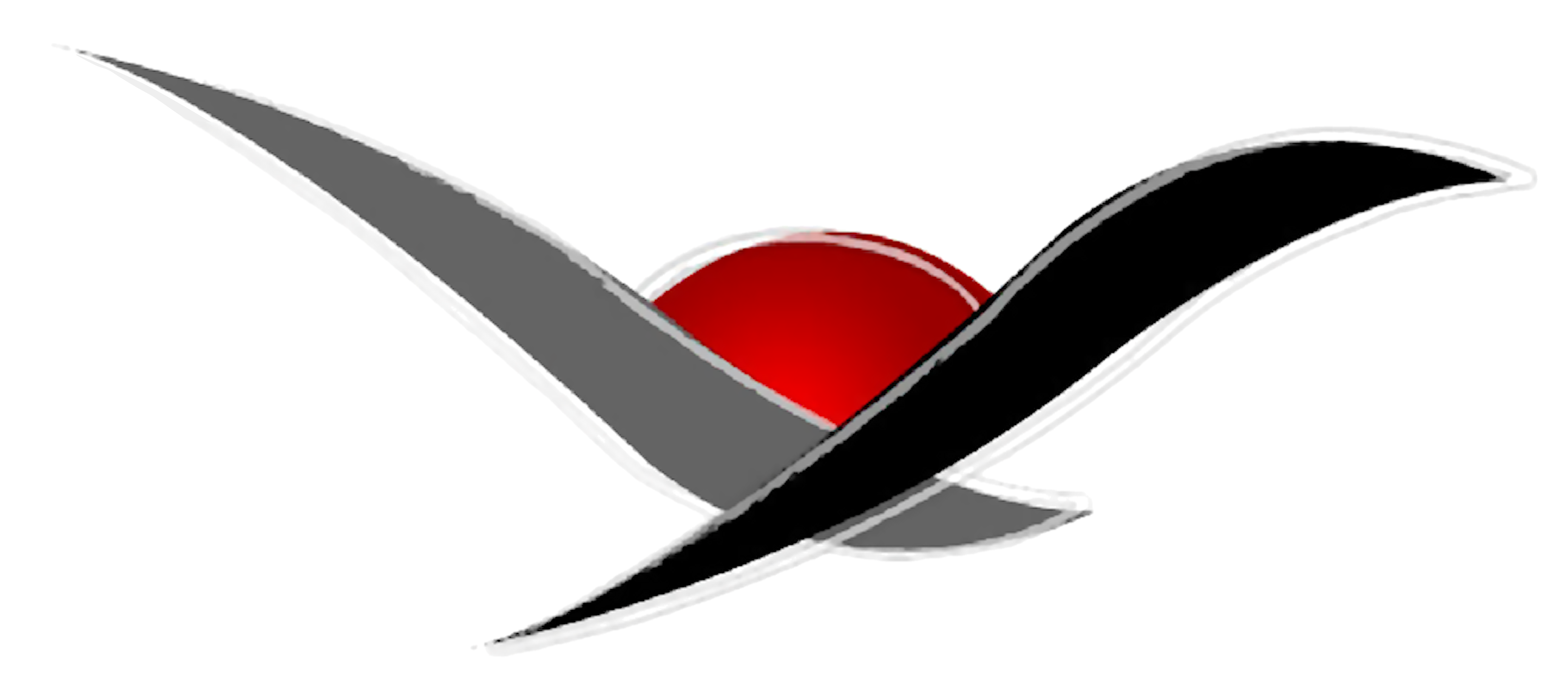 CHURCH
REMNANT
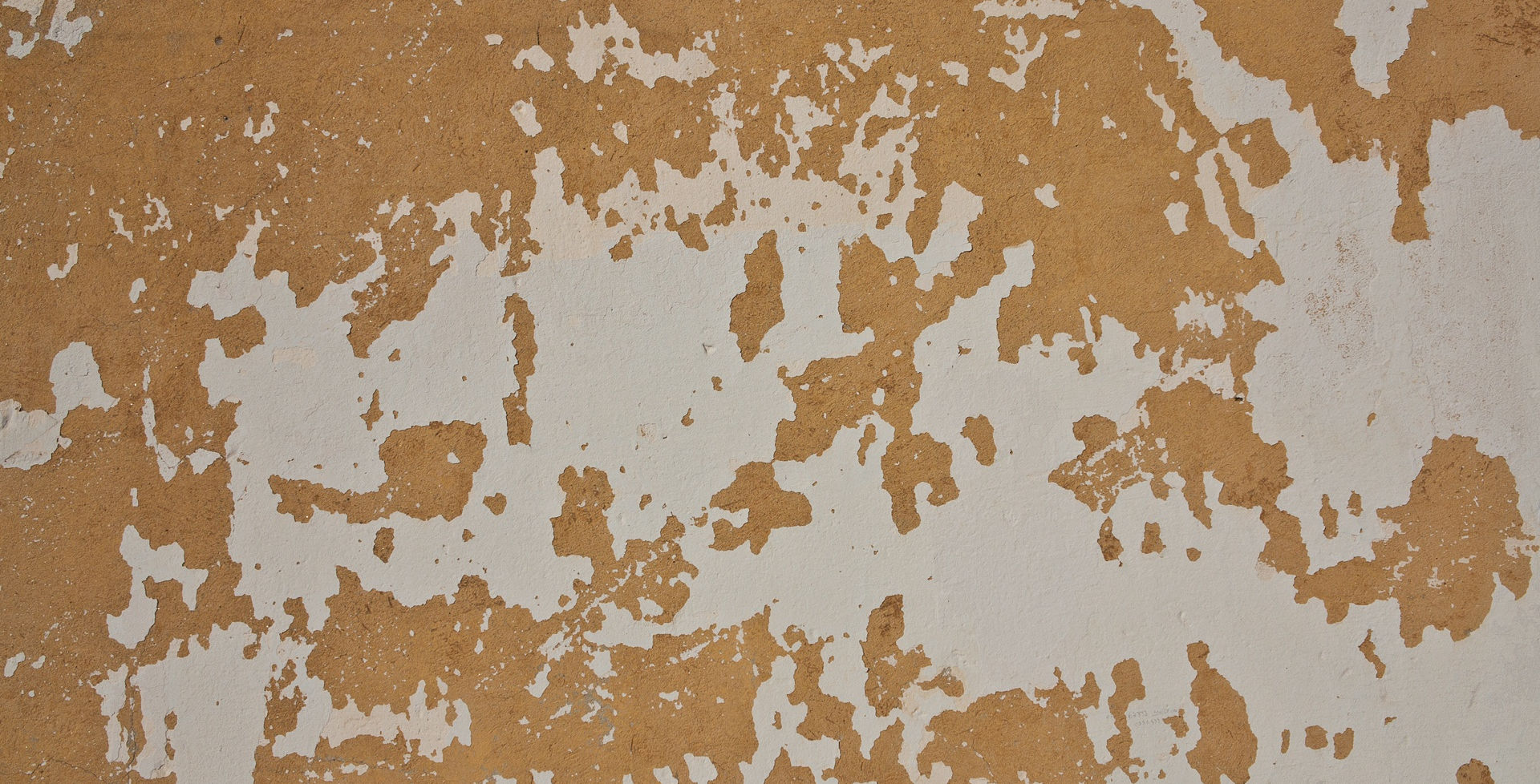 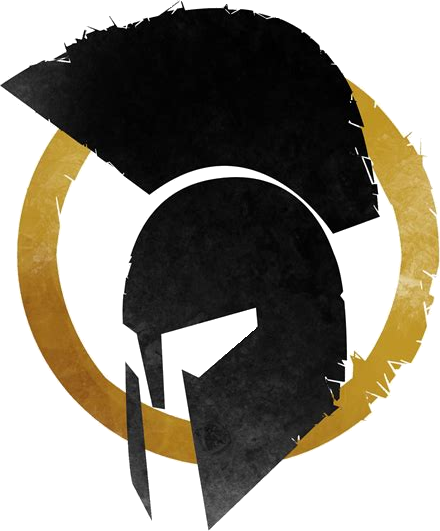 Think About Your Attitude Toward others
1 Peter 3:12
The eyes of the LORD watch over those who do right, and his ears are open to their prayers. But the LORD turns his face against those who do evil.”
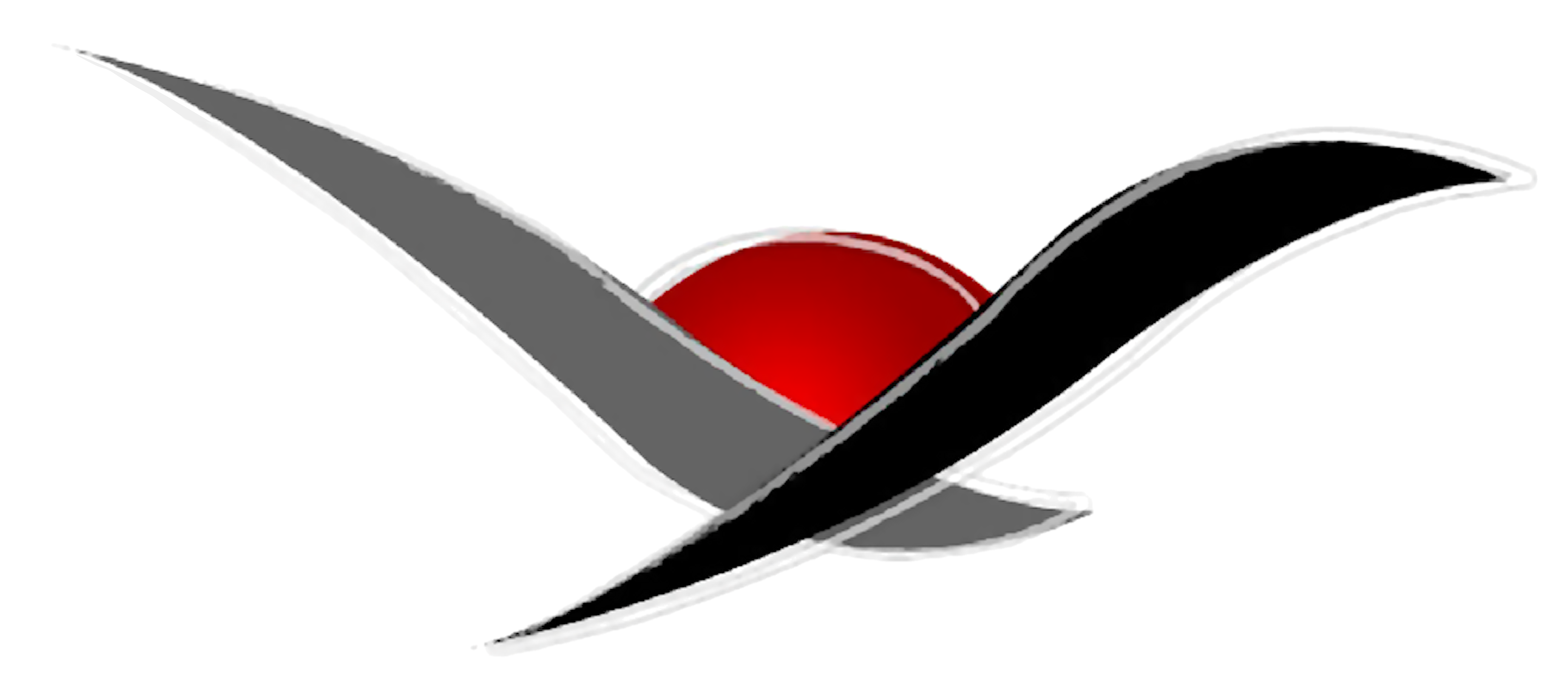 CHURCH
REMNANT
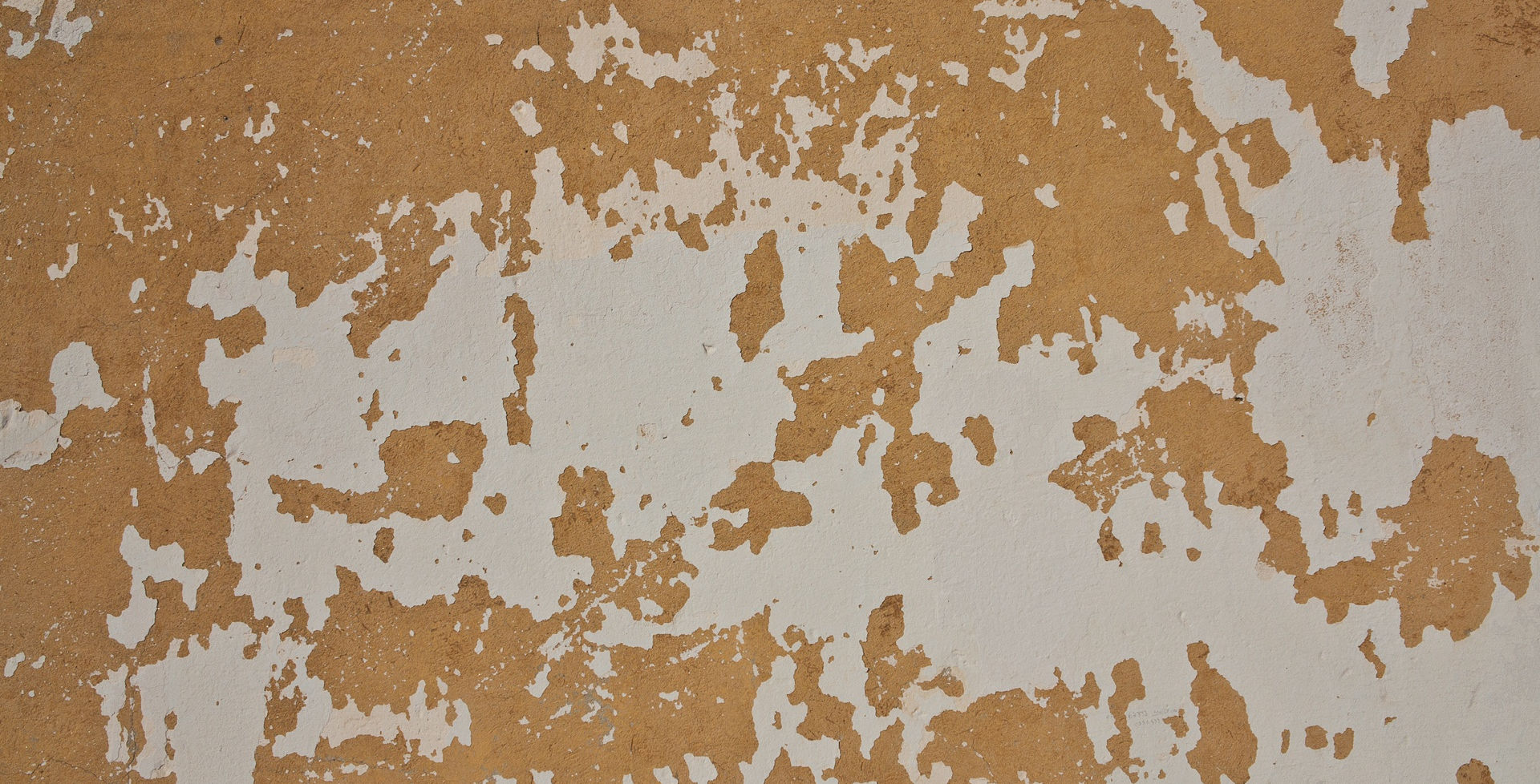 Think About Your Attitude Toward others
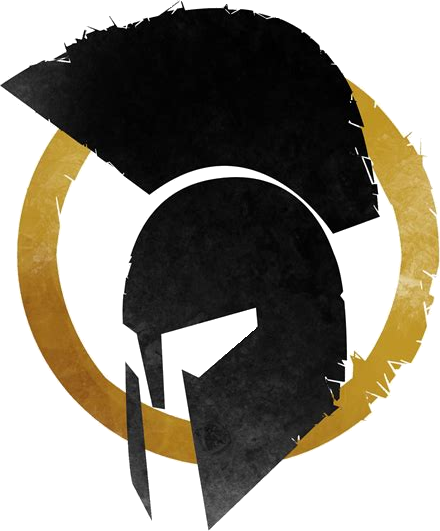 When you make an effort to get along with others, God takes notice.
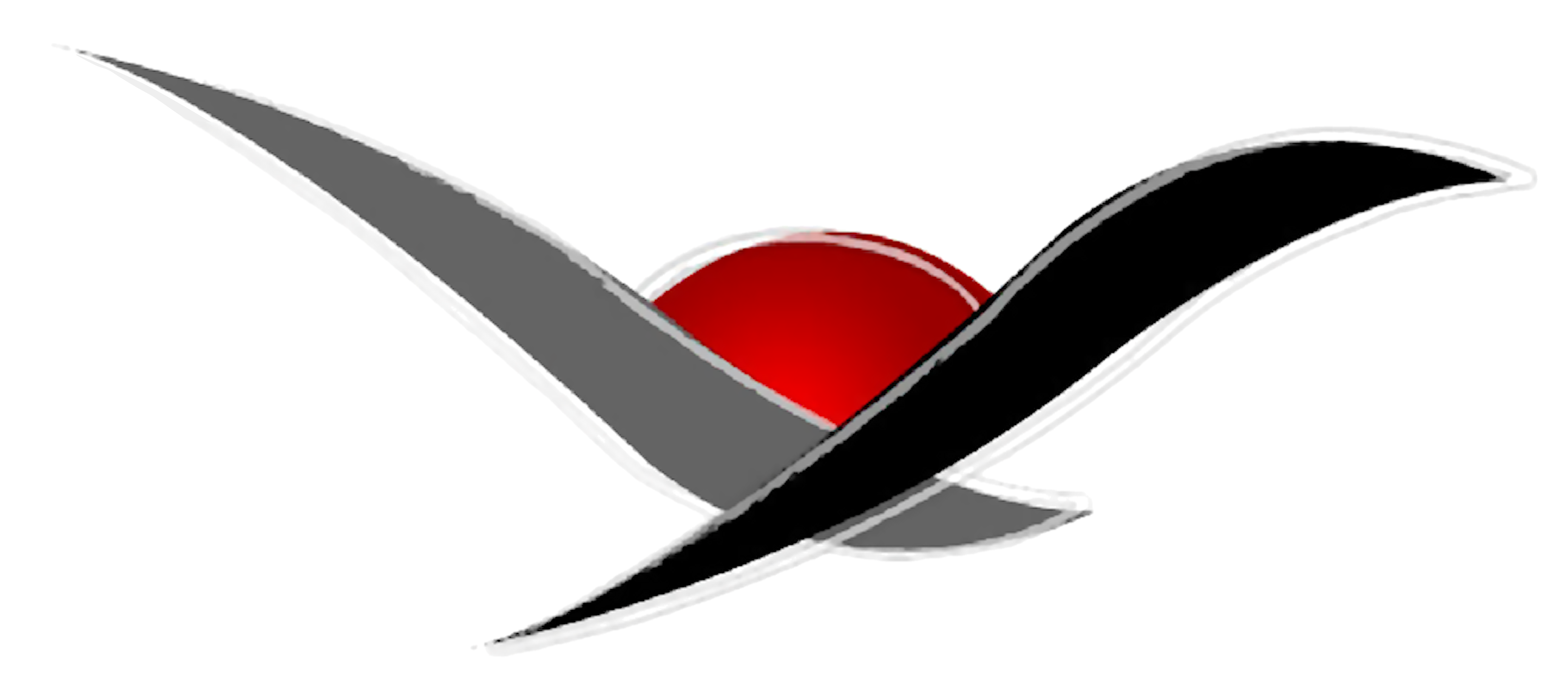 CHURCH
REMNANT
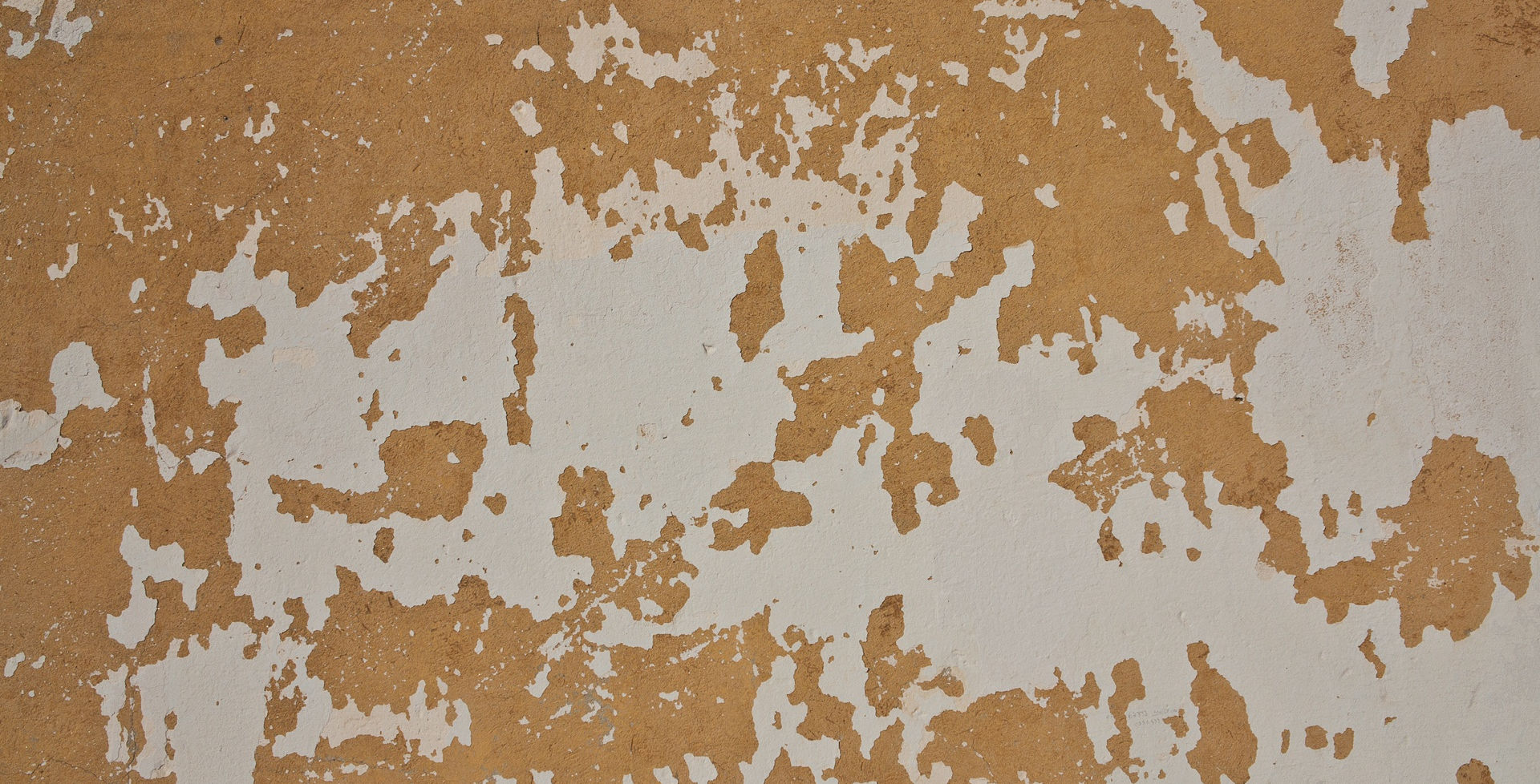 Our actions tend to reflect our nature. What we do tells the world who we are.
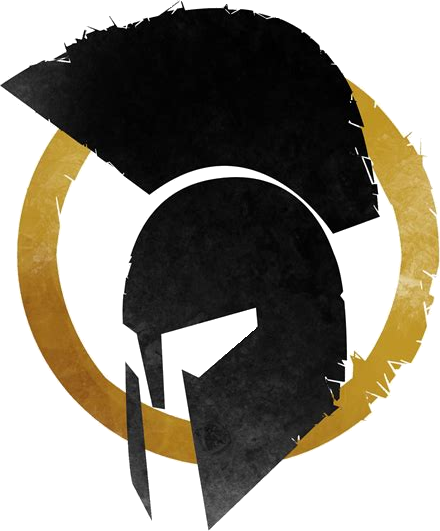 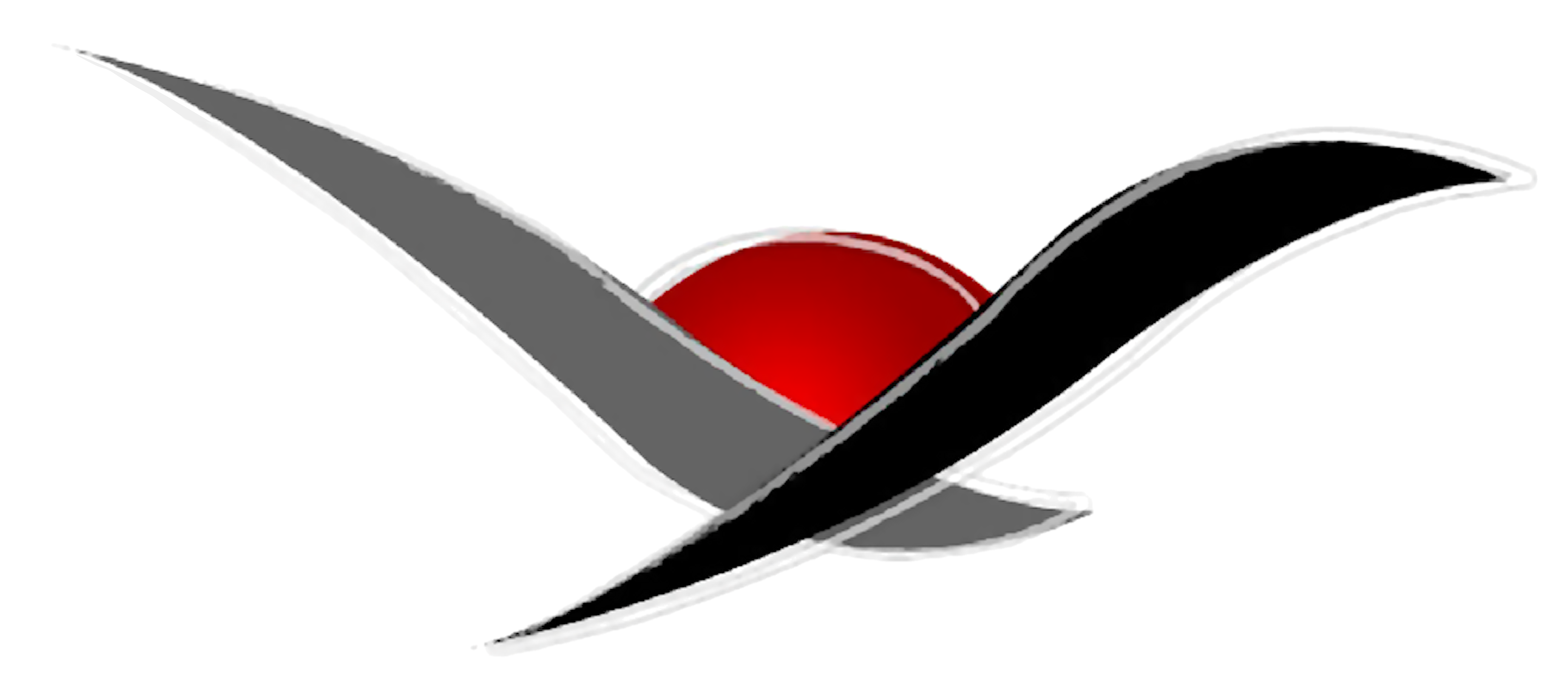 CHURCH
REMNANT
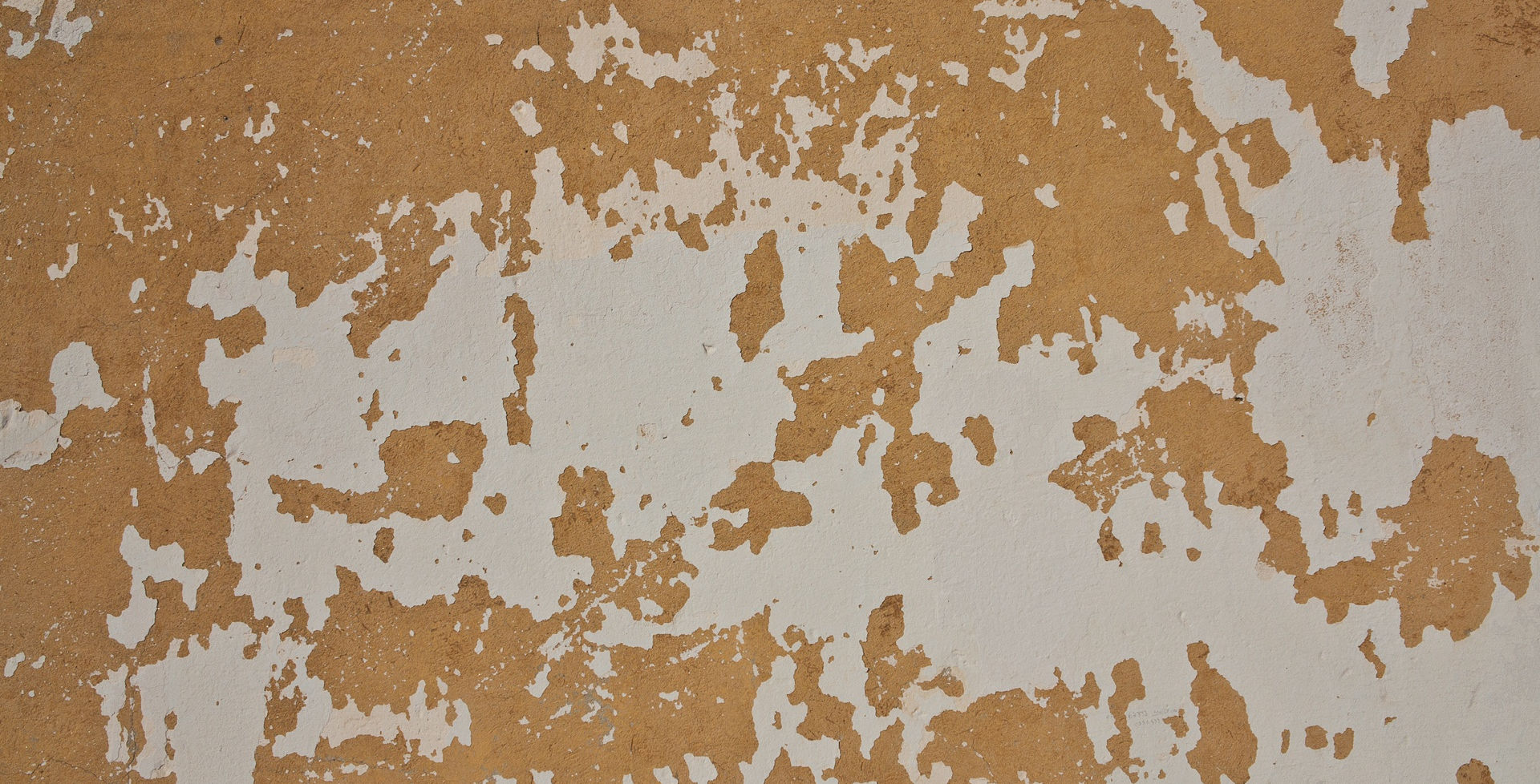 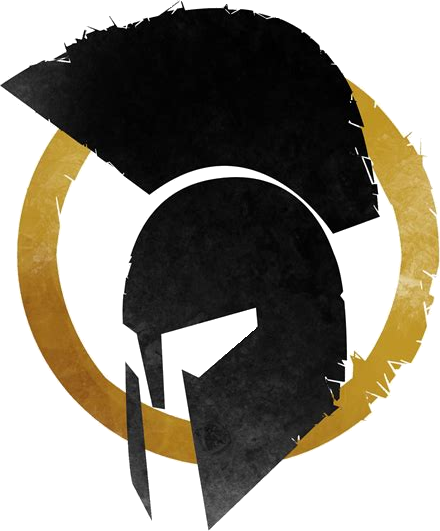 Think about what you say
Think about what you do.
 Think about your attitude toward others.
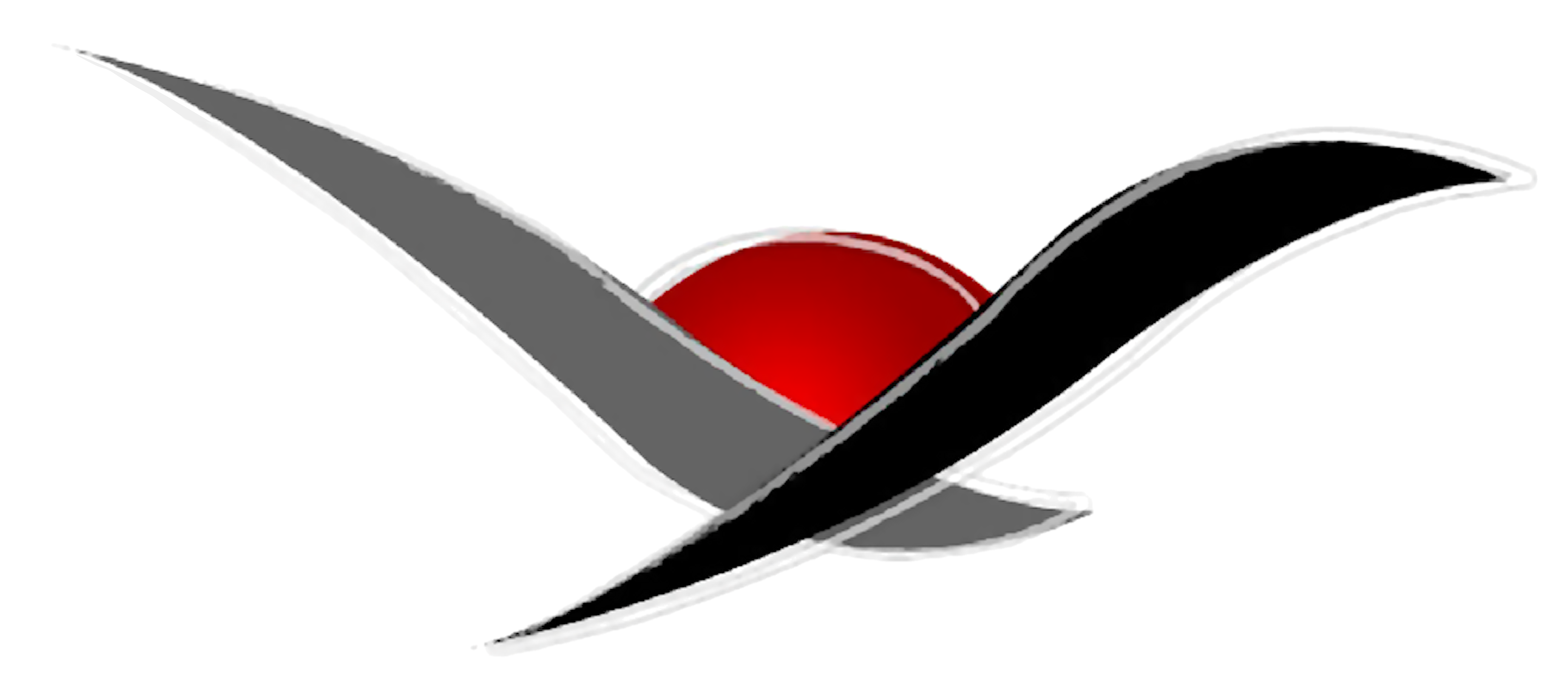 CHURCH
REMNANT